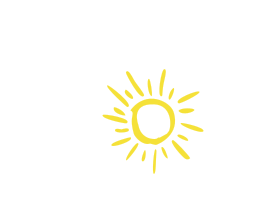 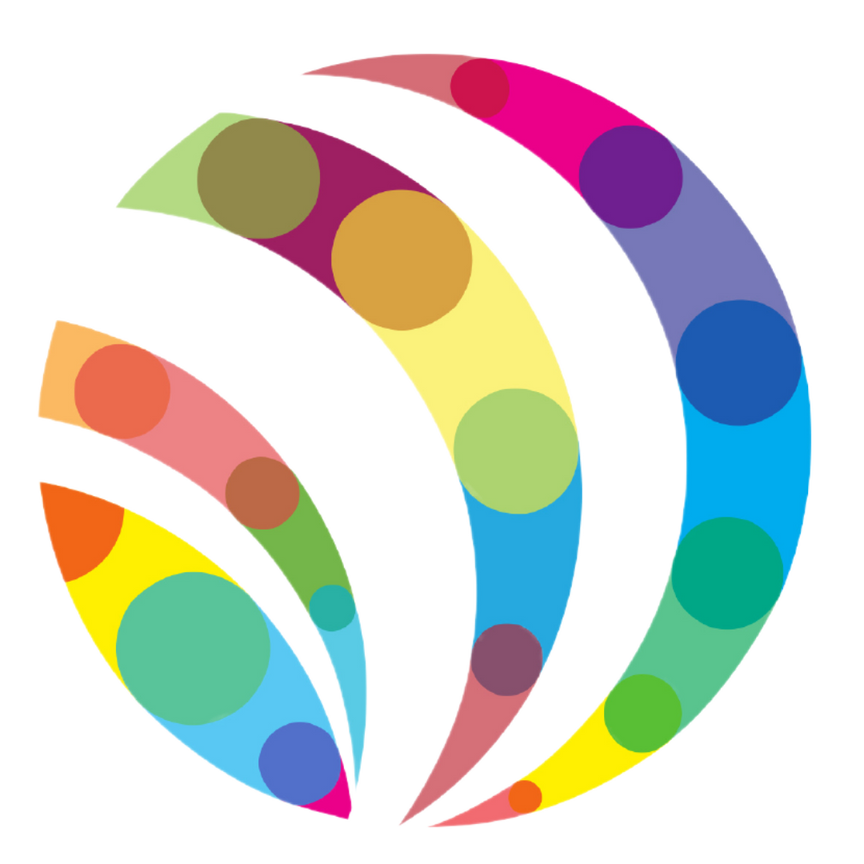 July 2022 
Policy Forum
FASD United
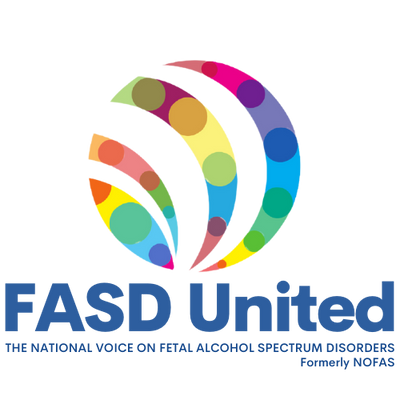 Policy & Training Center
Program Contact: Jenn Wisdahl
wisdahl@FASDUnited.org
202-601-2530
Wednesday
July 27, 2022
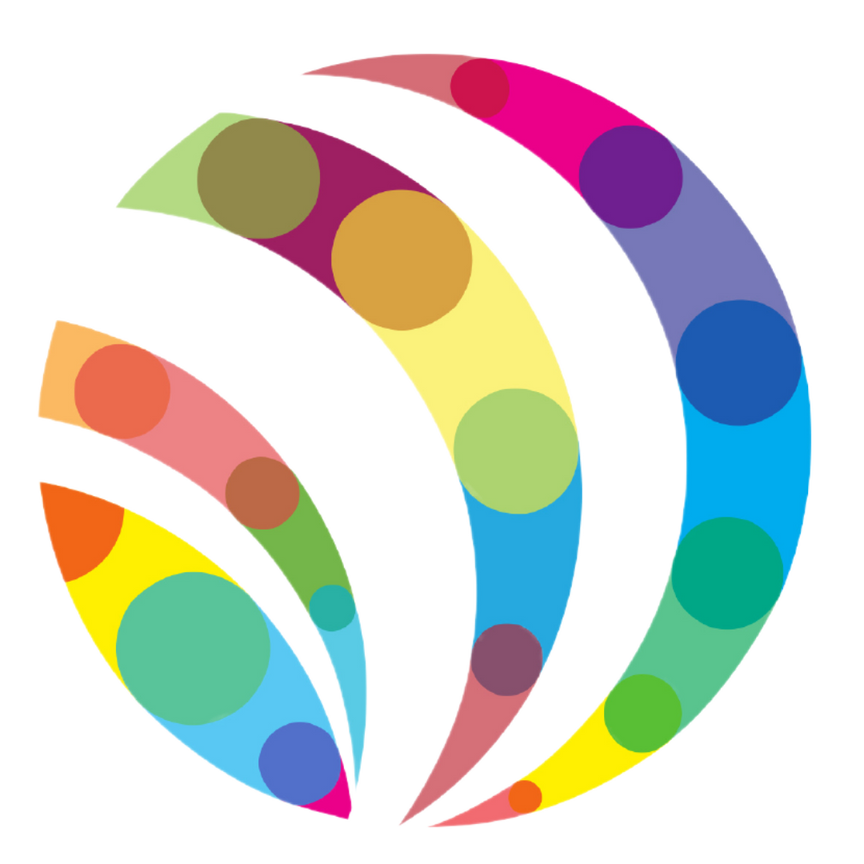 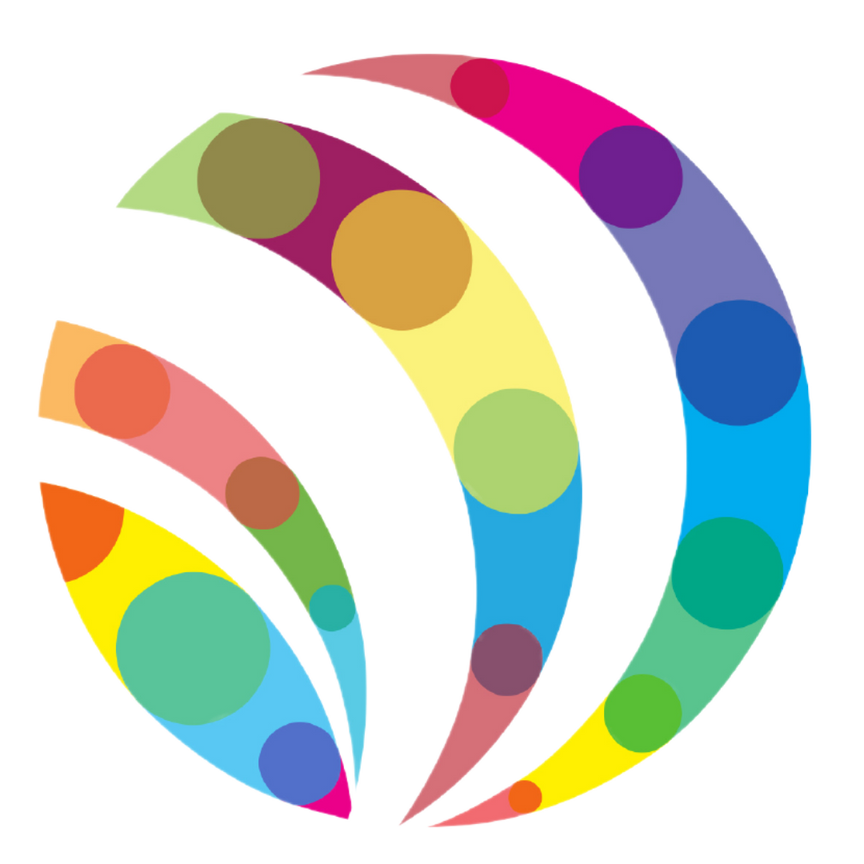 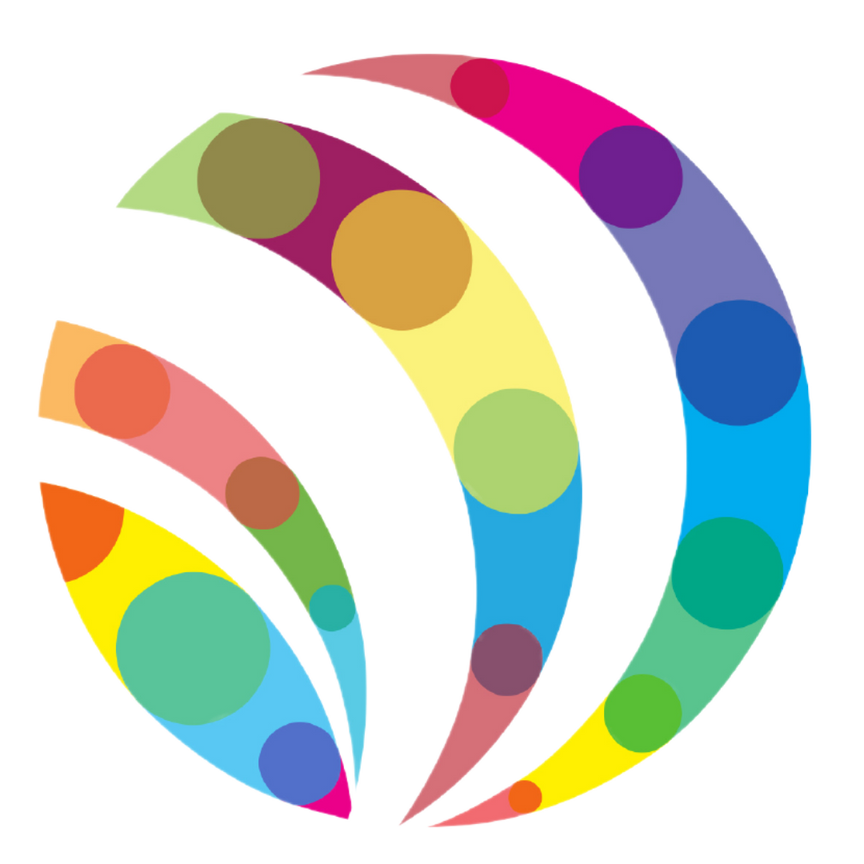 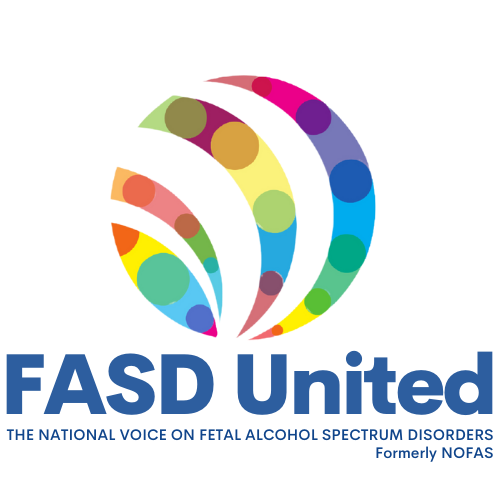 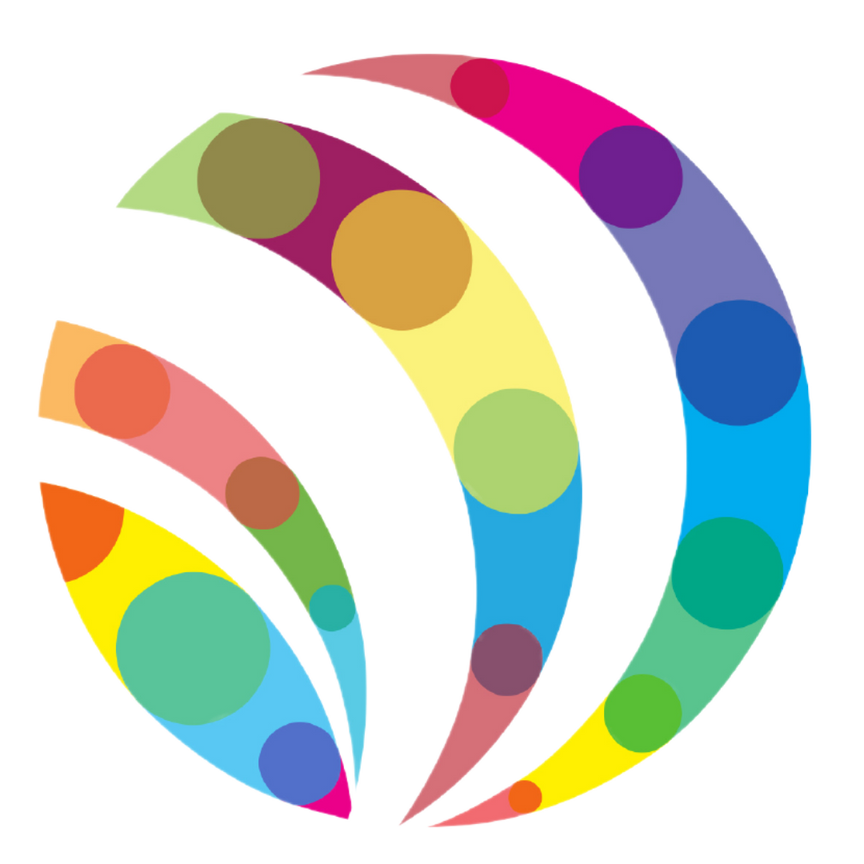 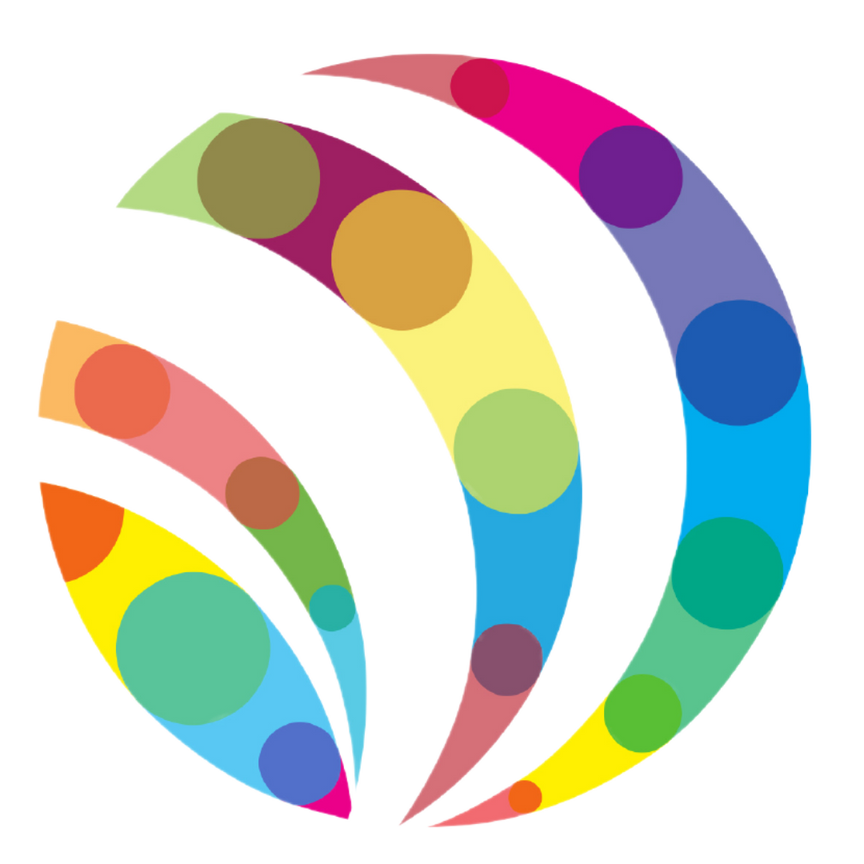 Organization Update
Tom Donaldson, President
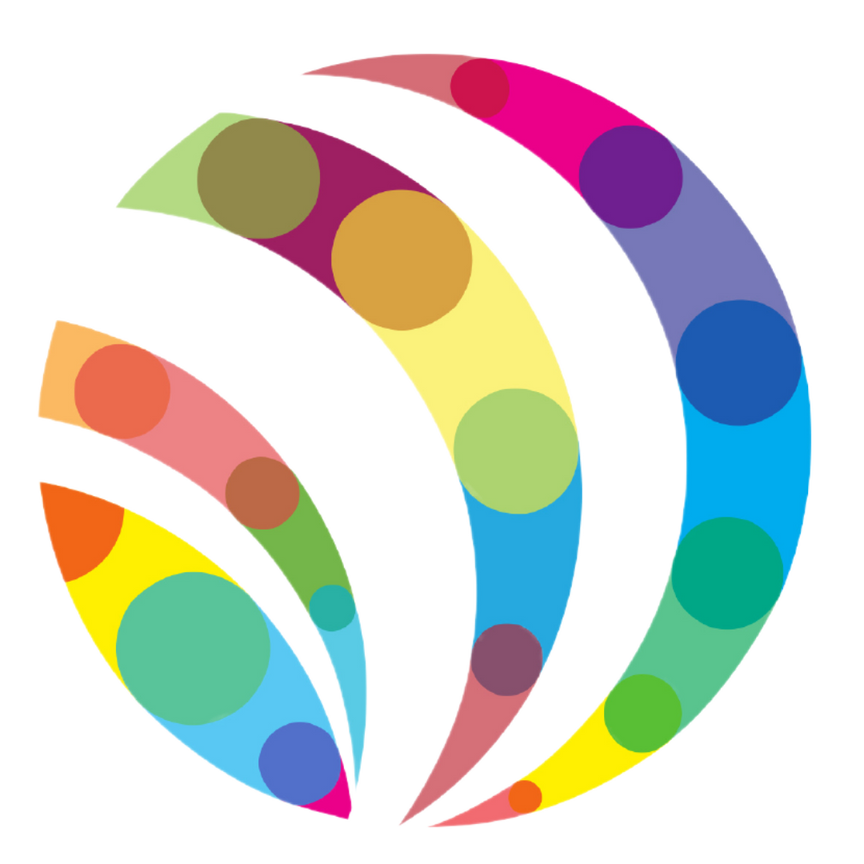 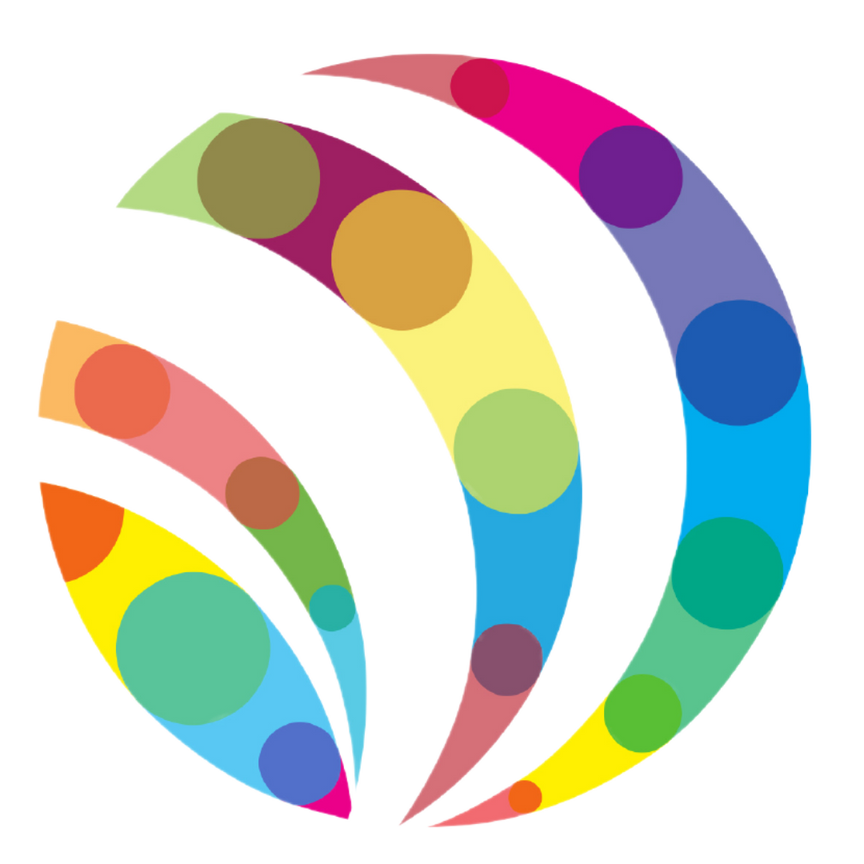 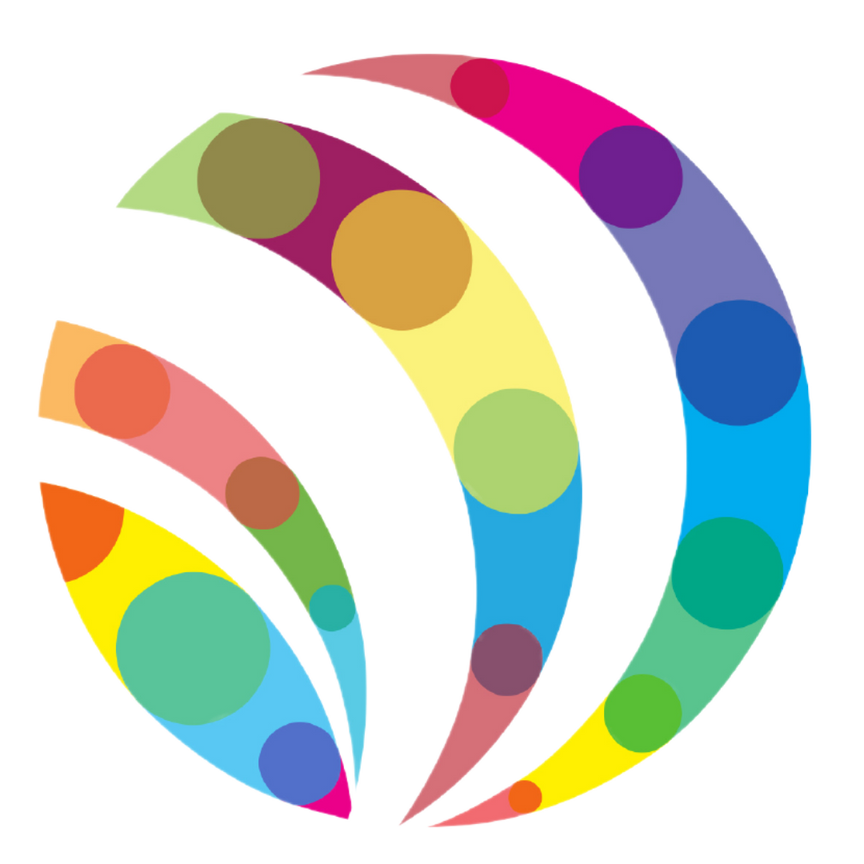 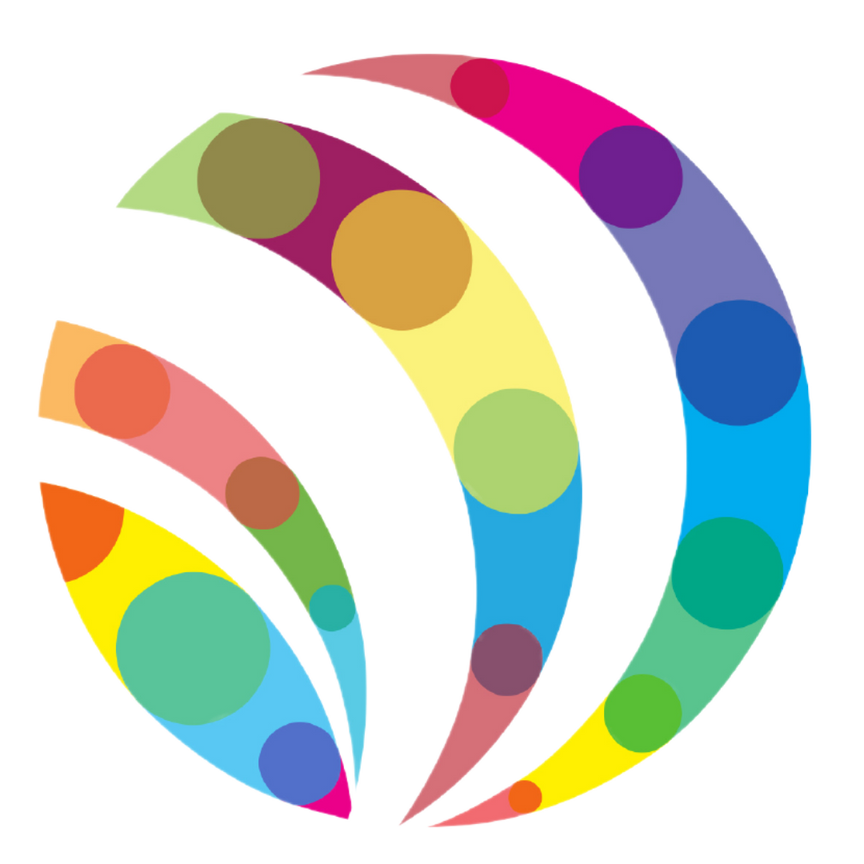 Community Calendar
Stars for Starla Art Contest www.bit.ly/FASDArtContest
How are You Celebrating In September?
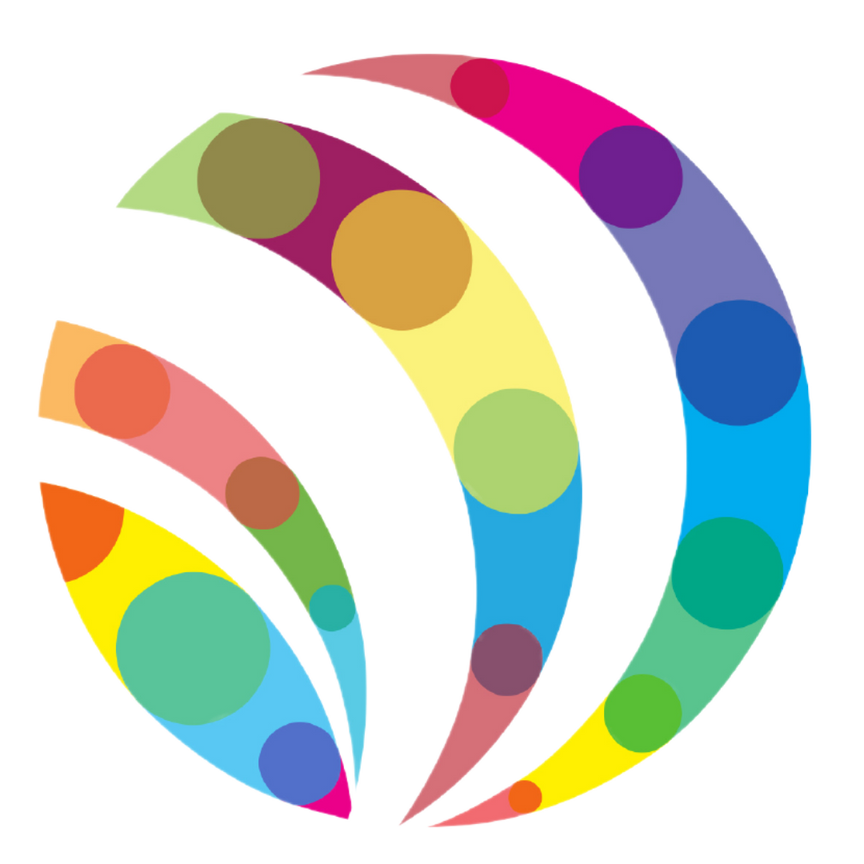 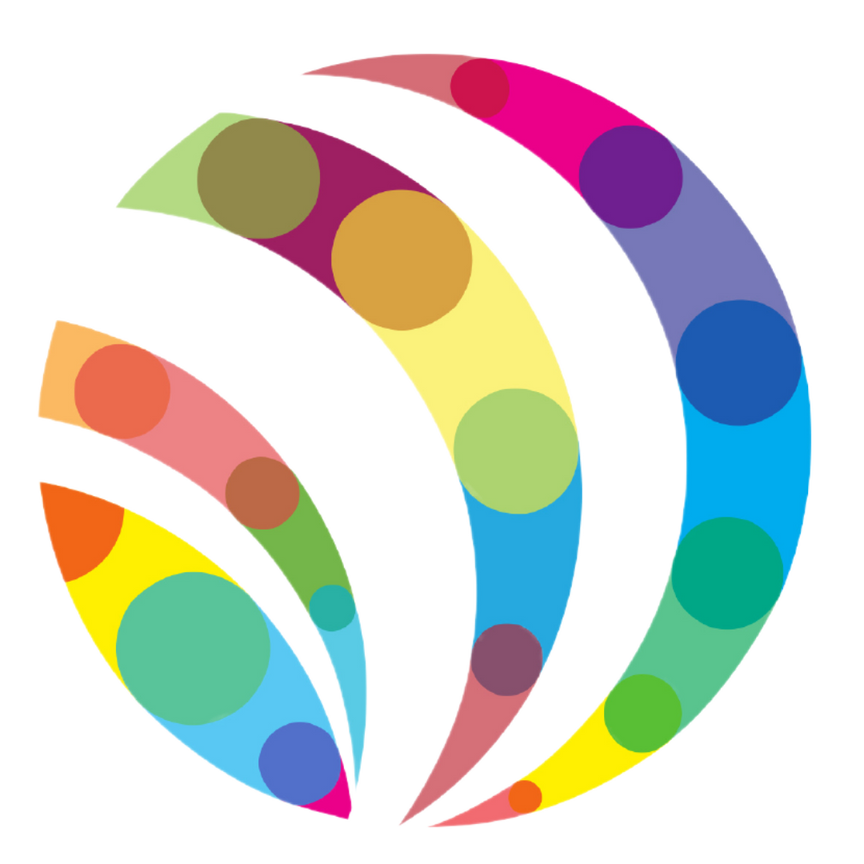 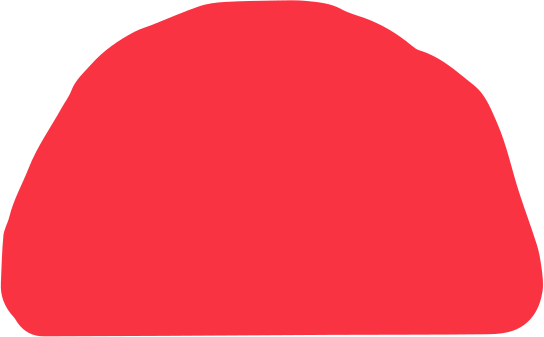 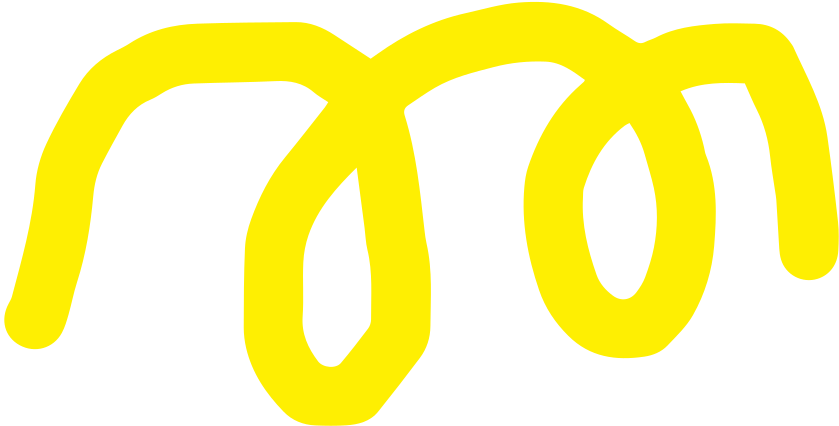 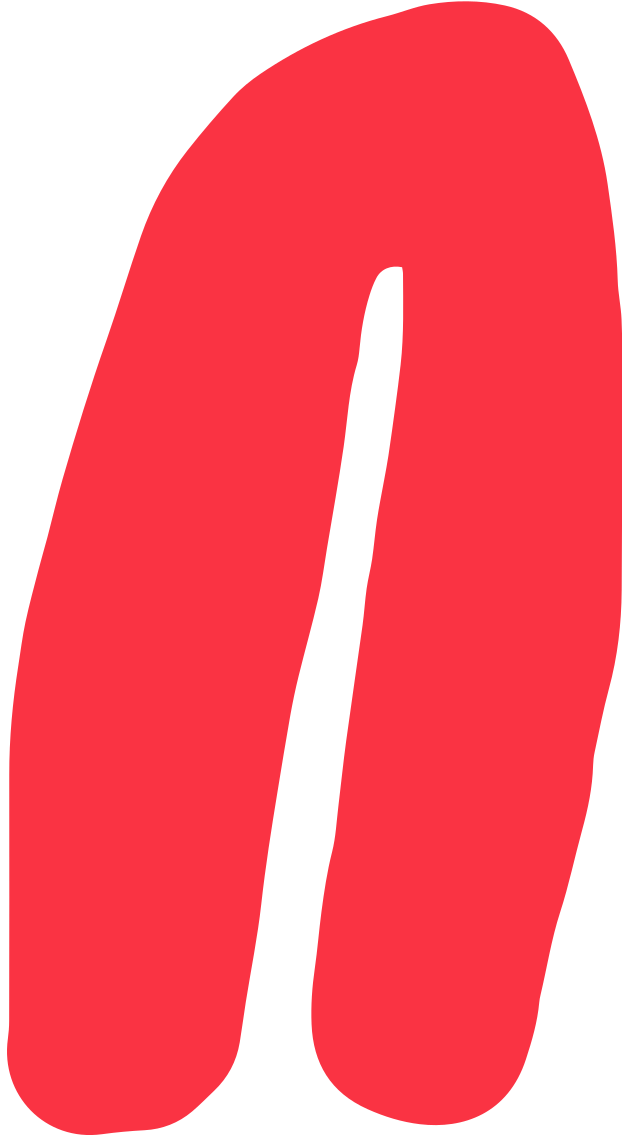 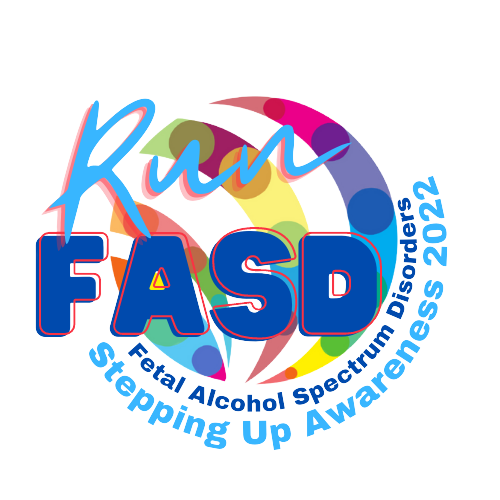 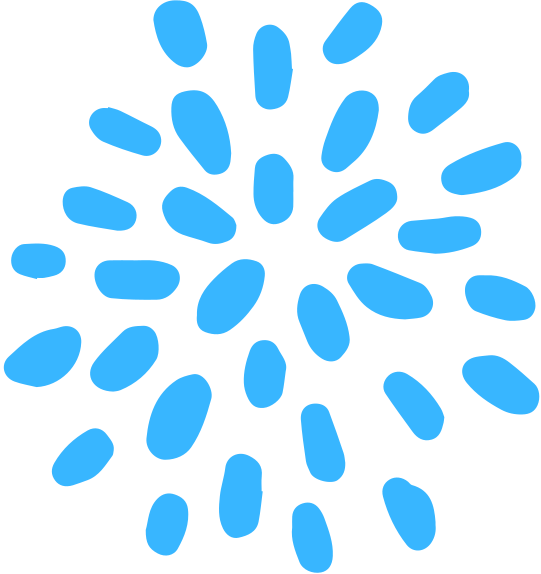 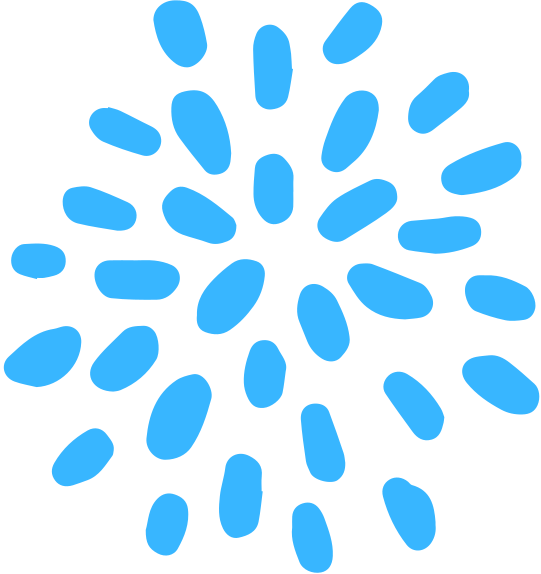 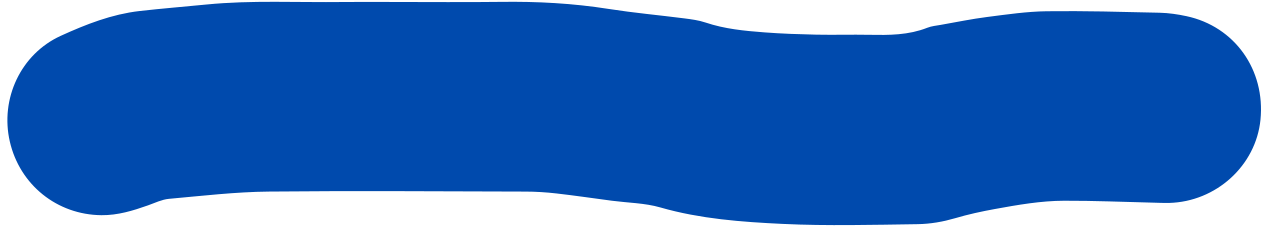 A Virtual 5k
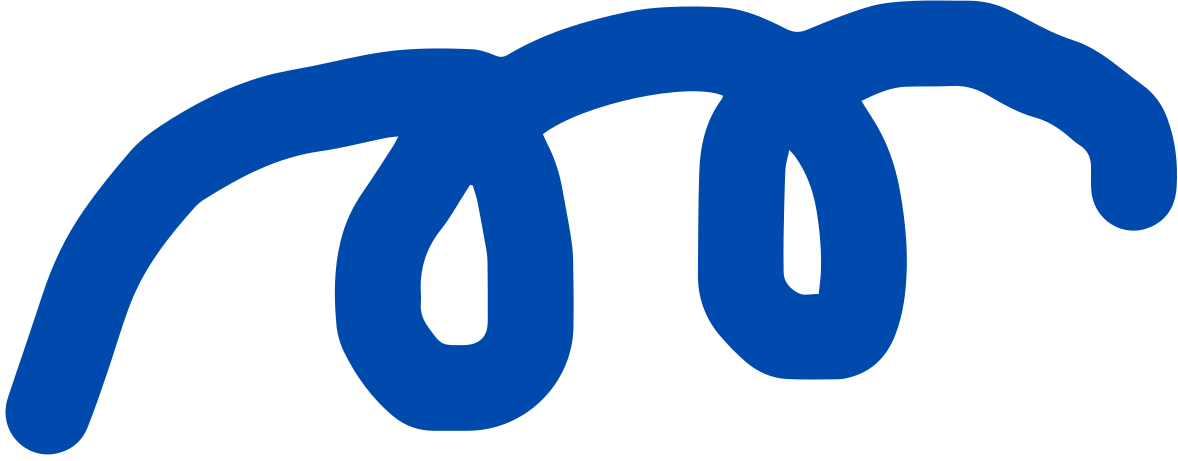 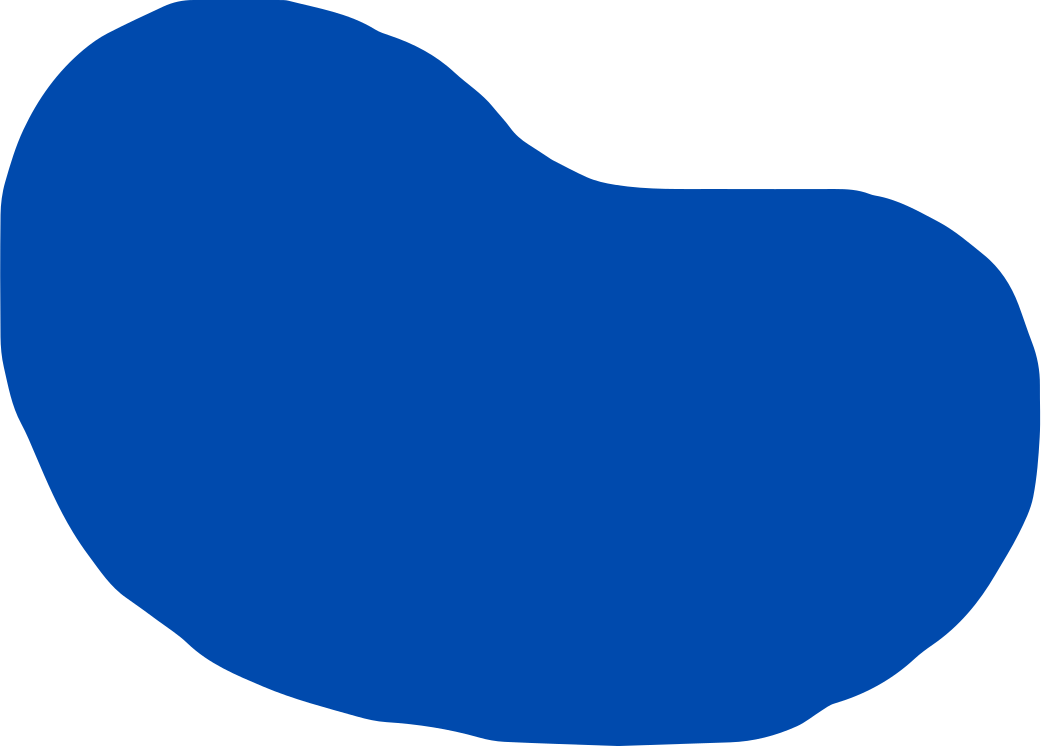 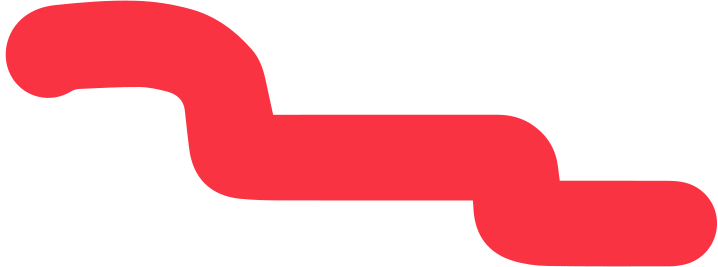 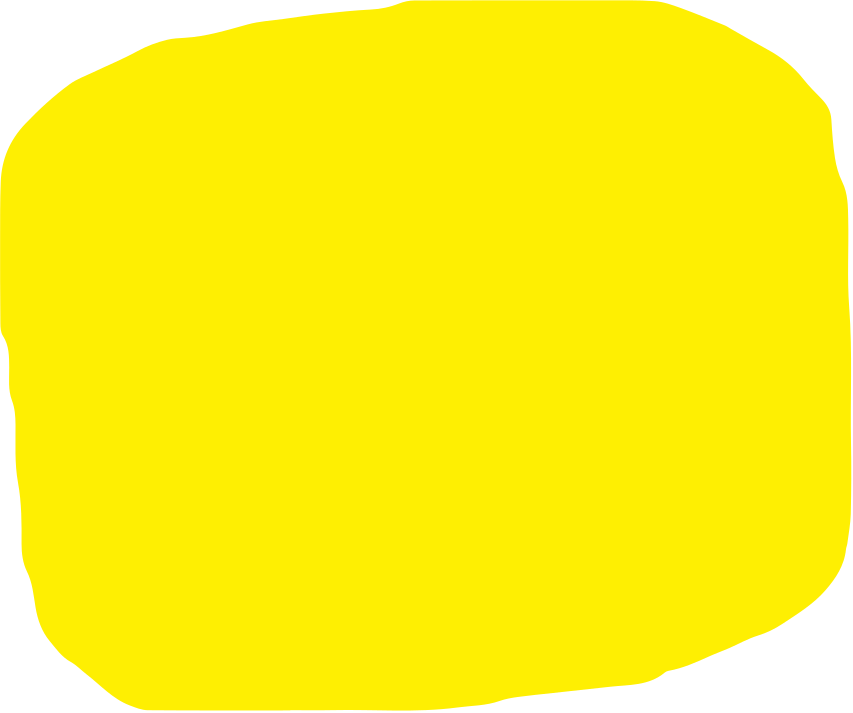 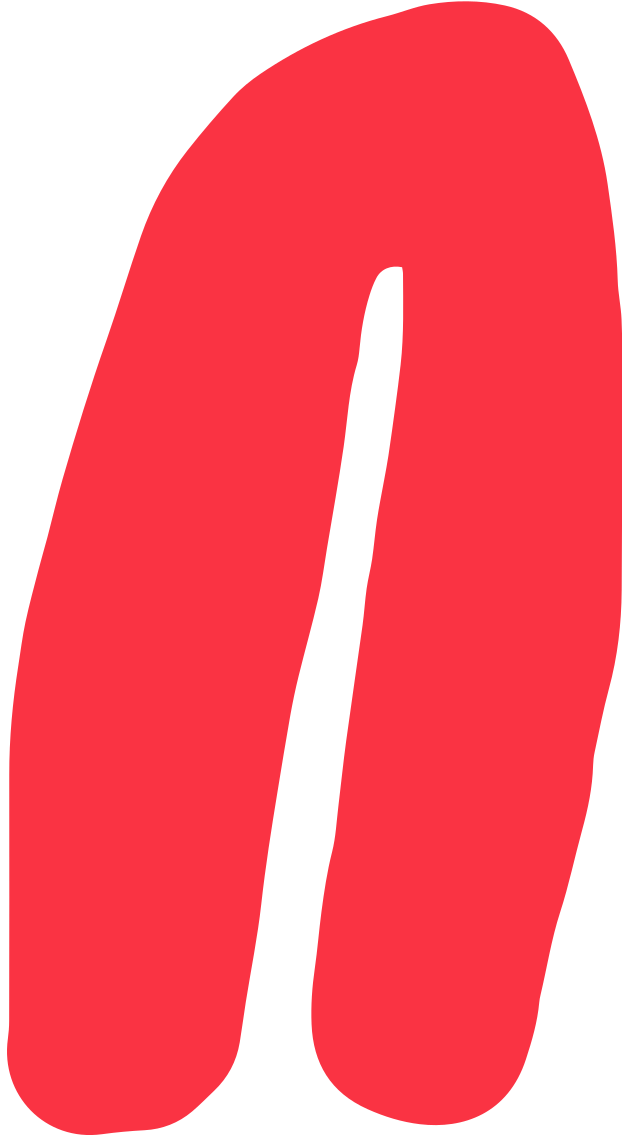 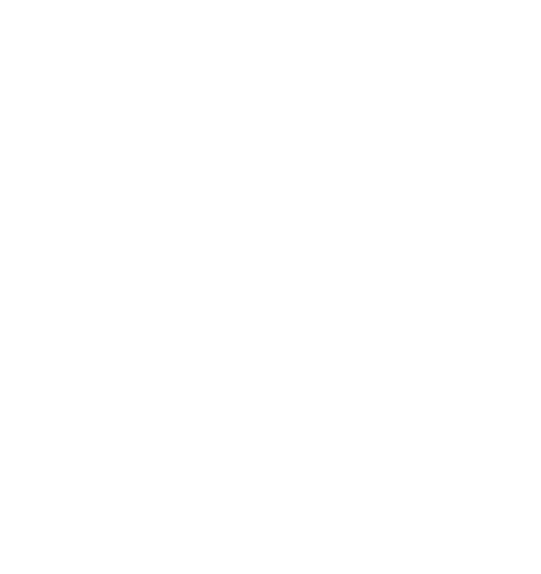 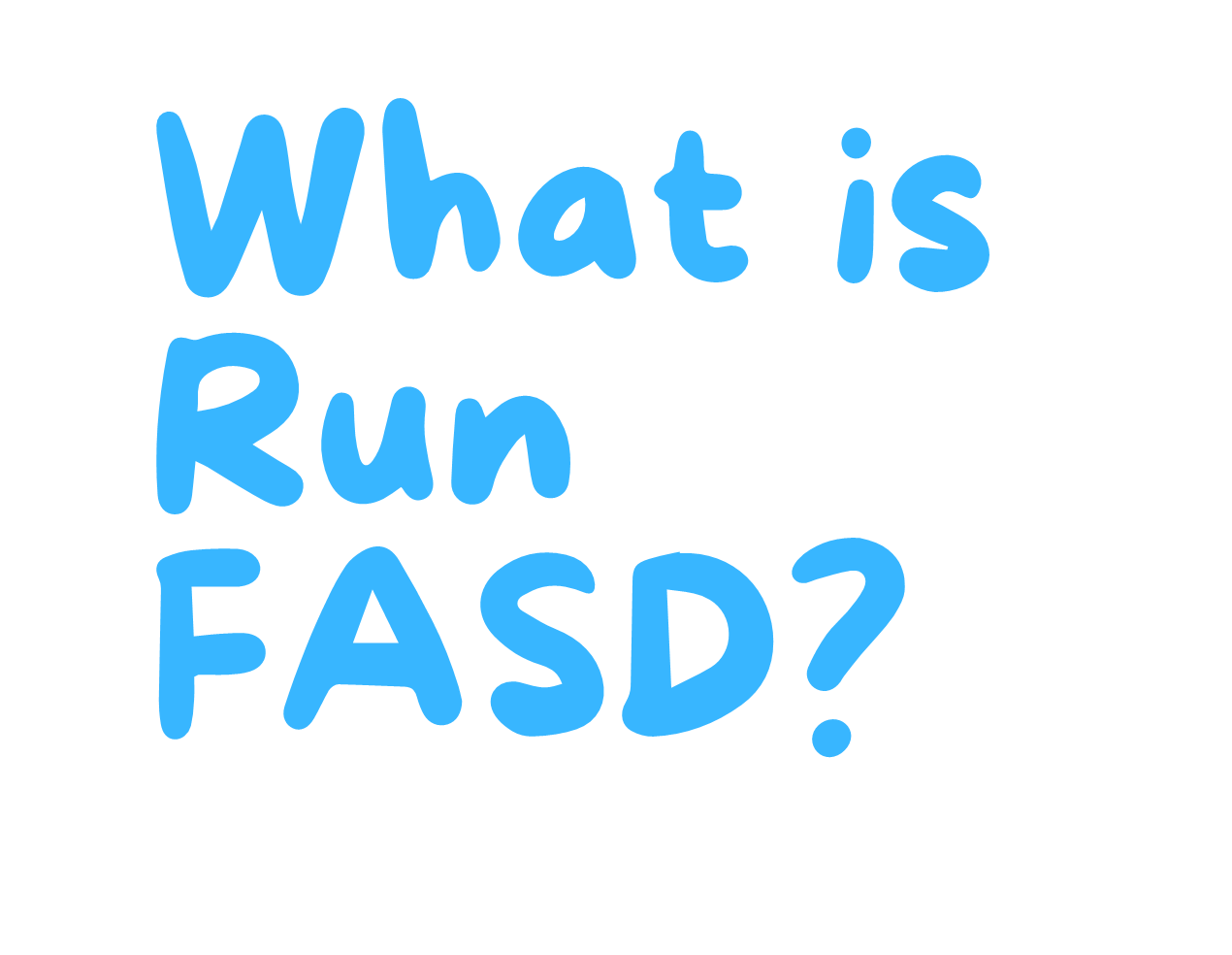 A virtual 5k event that can happen at your own pace wherever you are. From September 9th-25th, 2022, Run FASD to bring awareness to Fetal Alcohol Spectrum Disorders.
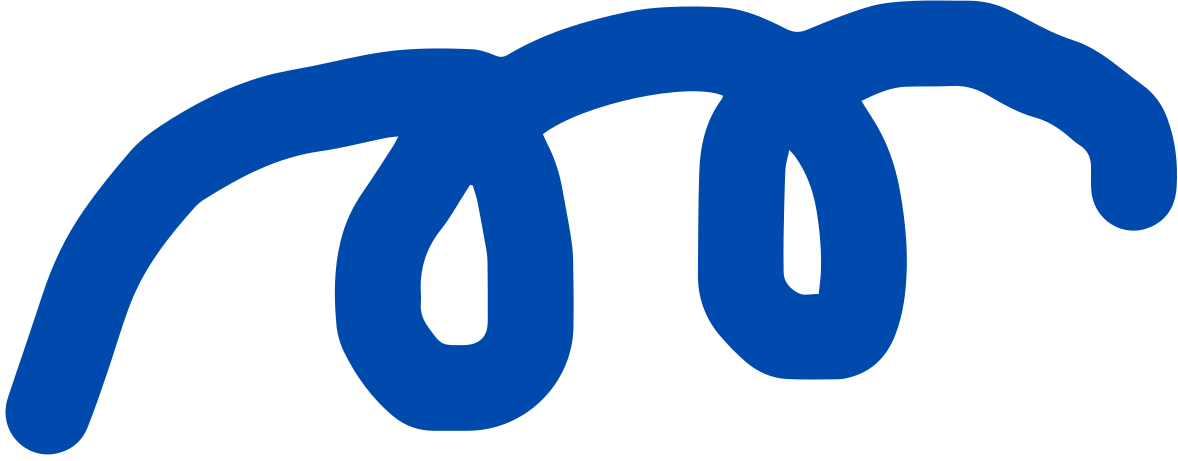 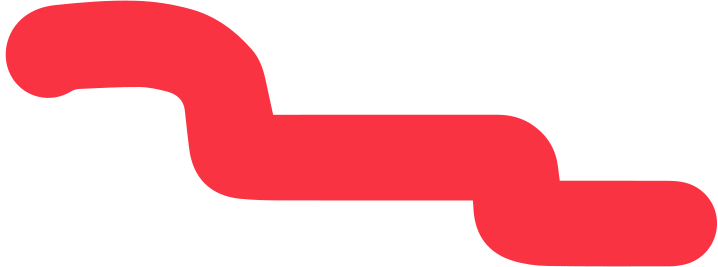 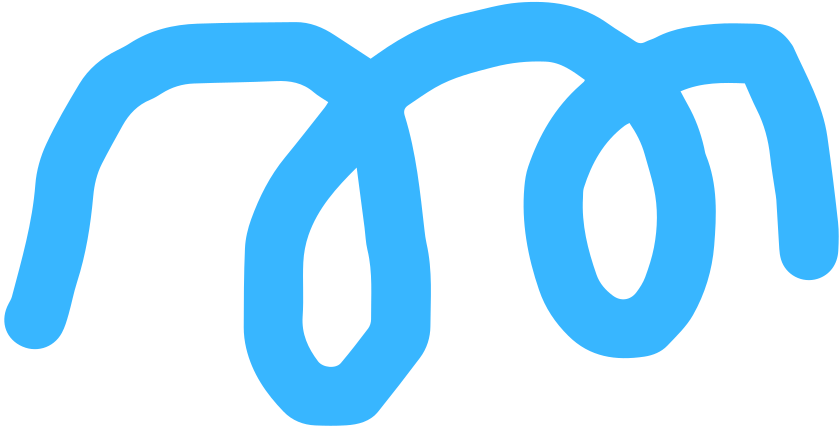 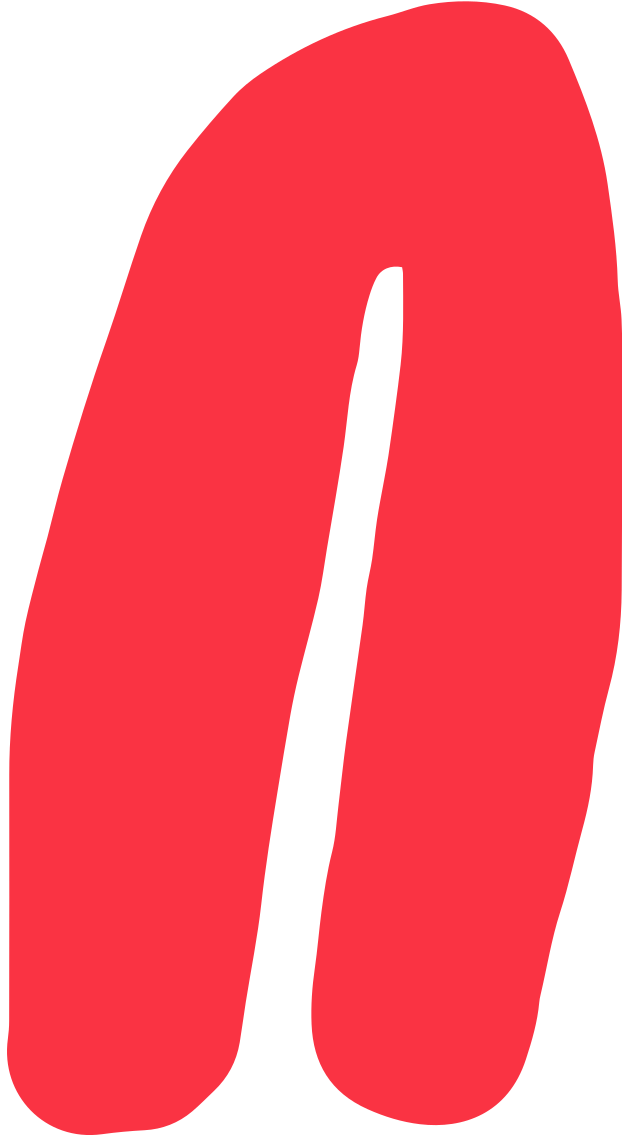 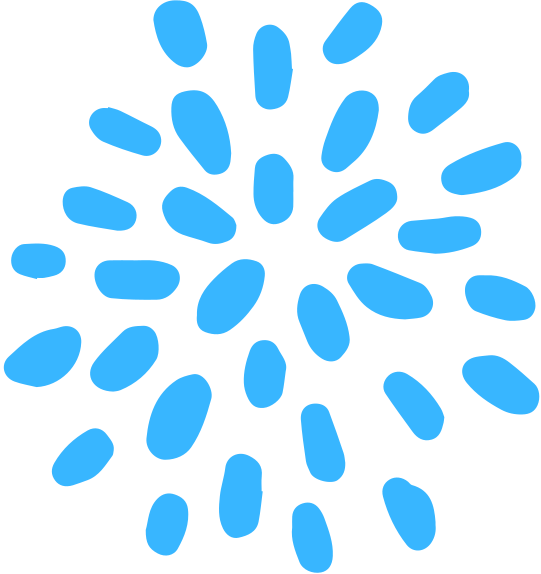 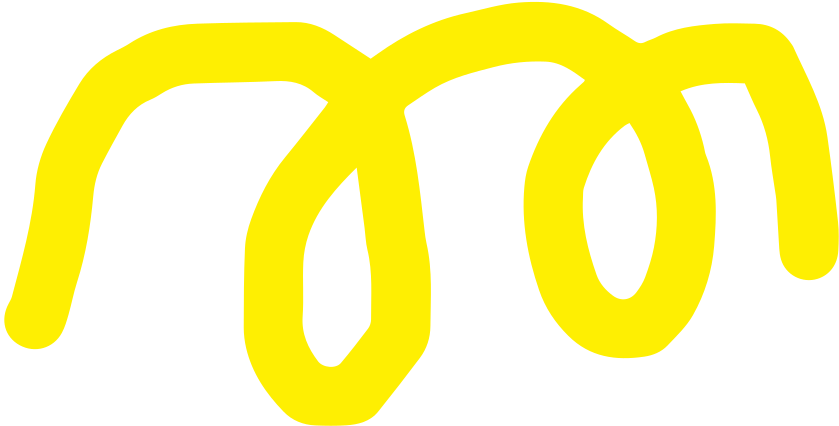 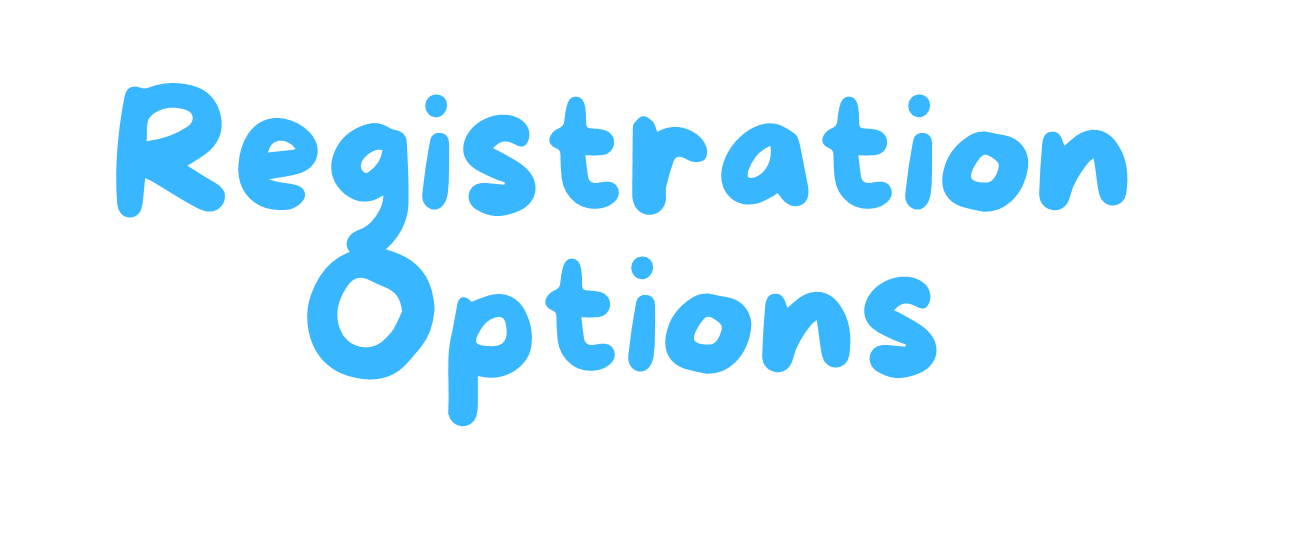 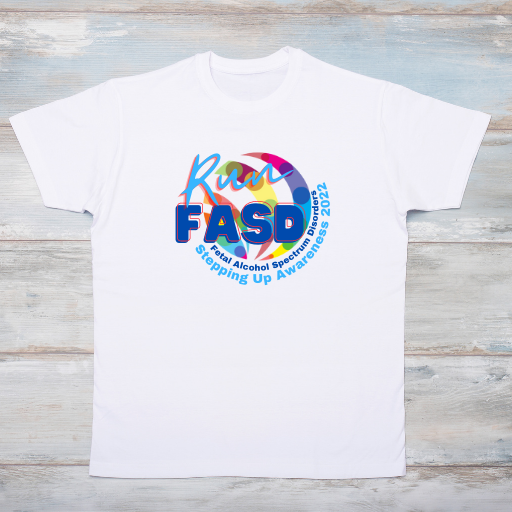 Full Registration: $35 (shirt, medal & race bib)
Shirt & Bib Only: $20
Medal Only: $15
Race Bib: $5
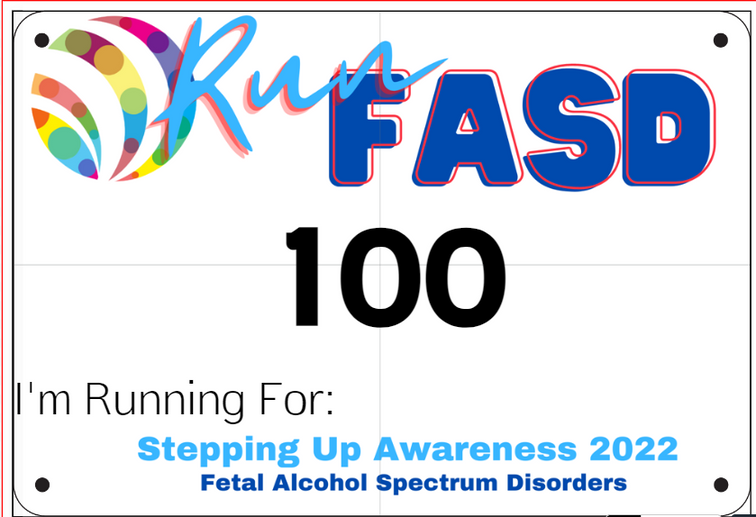 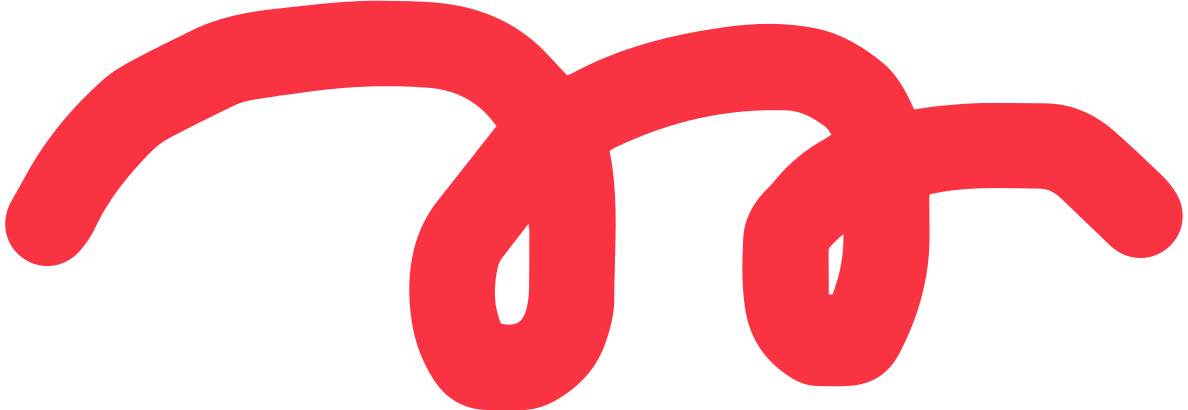 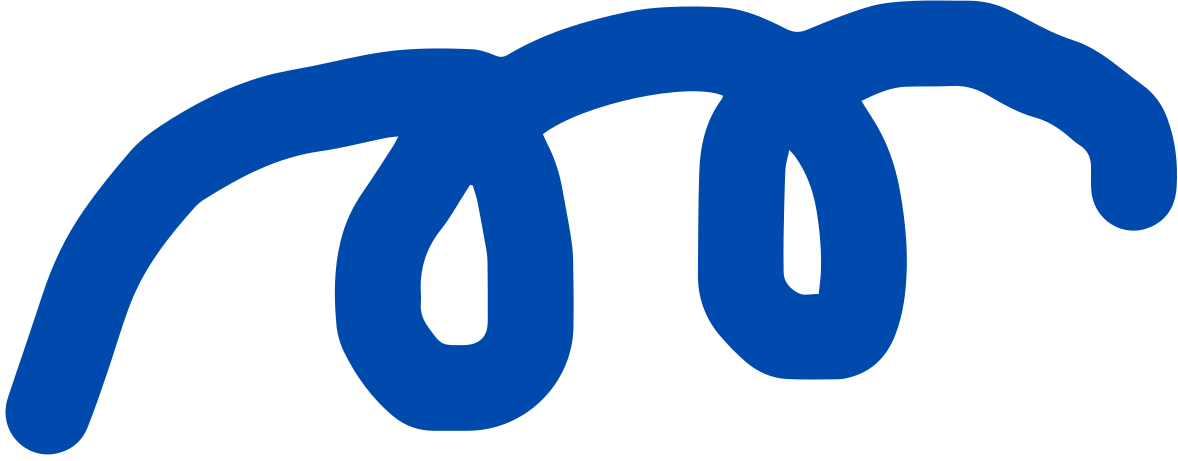 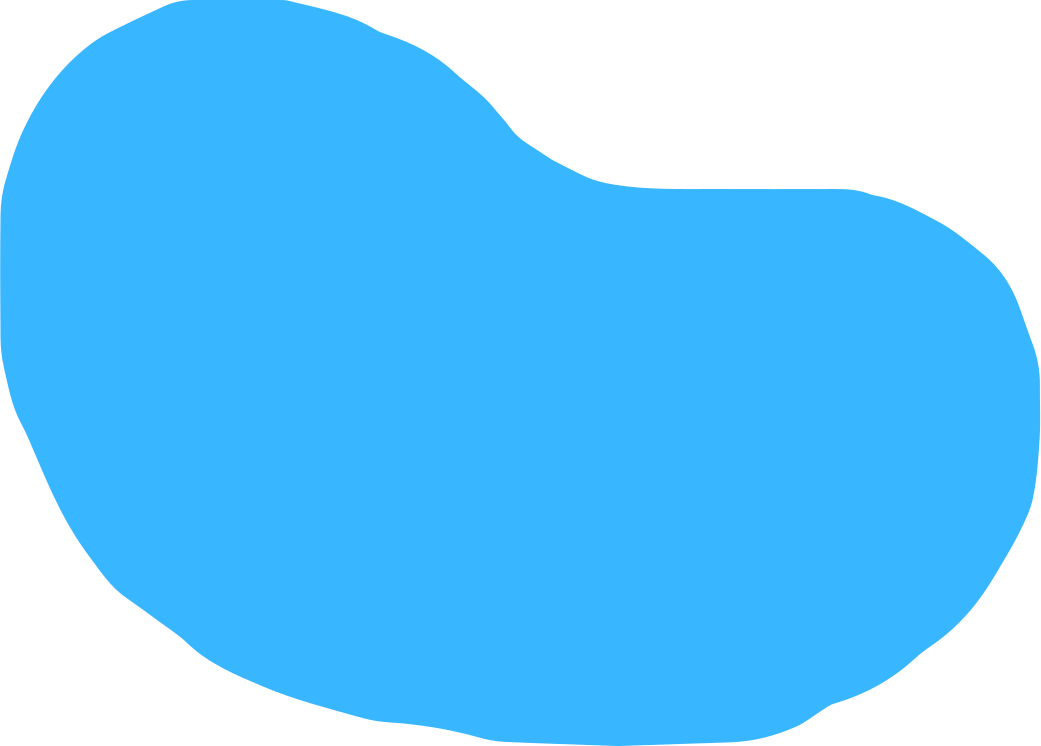 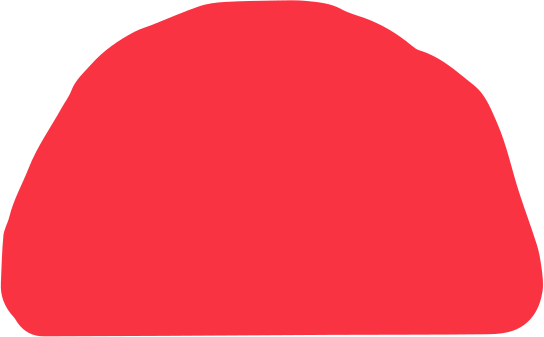 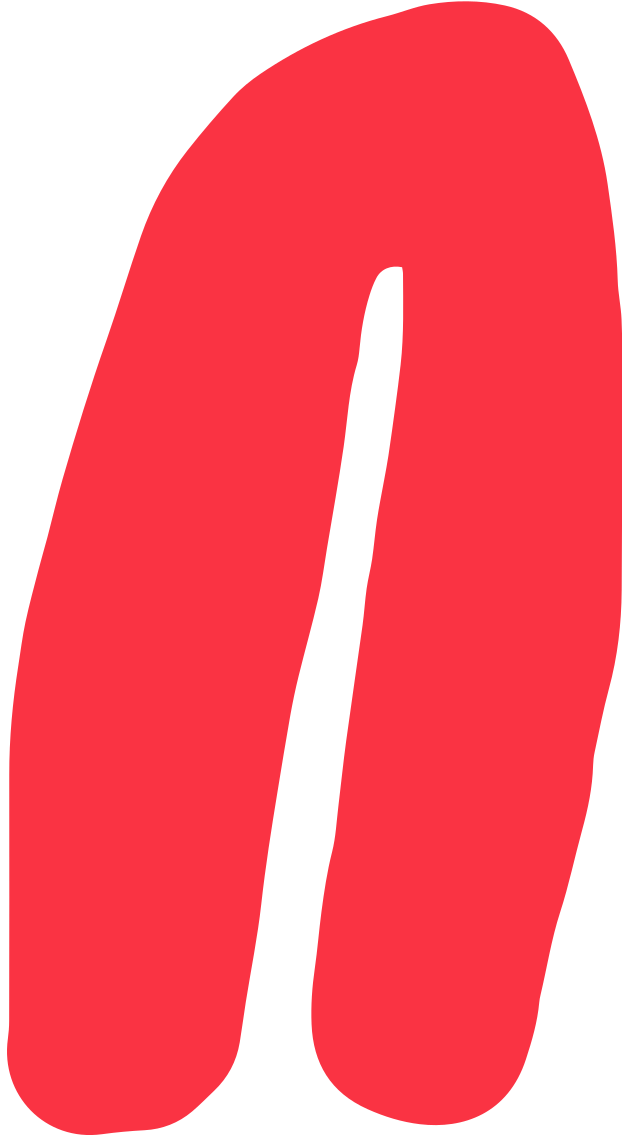 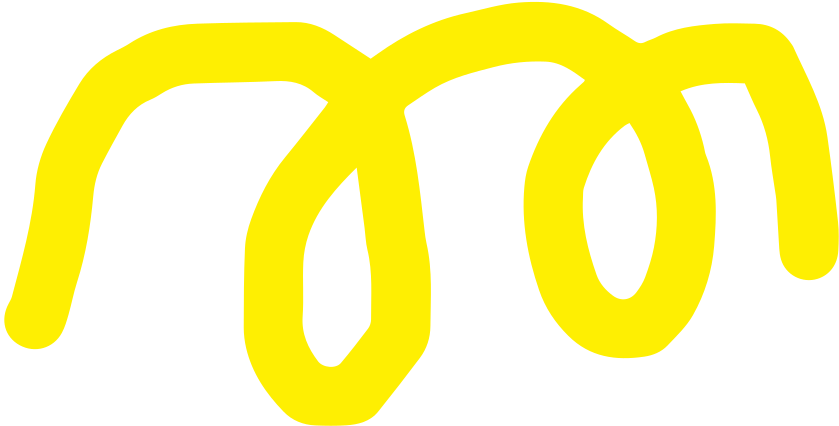 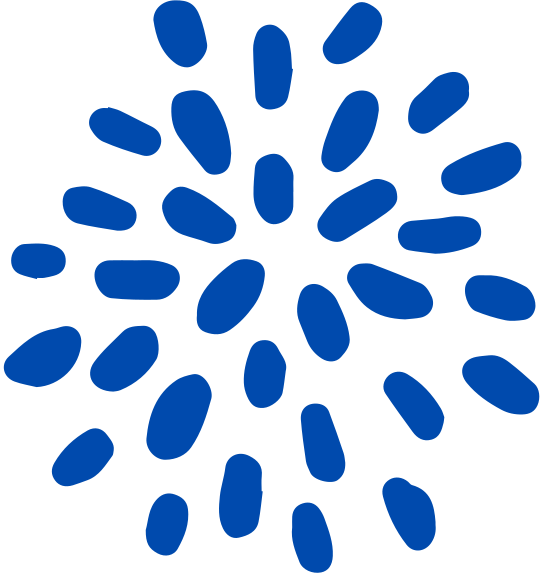 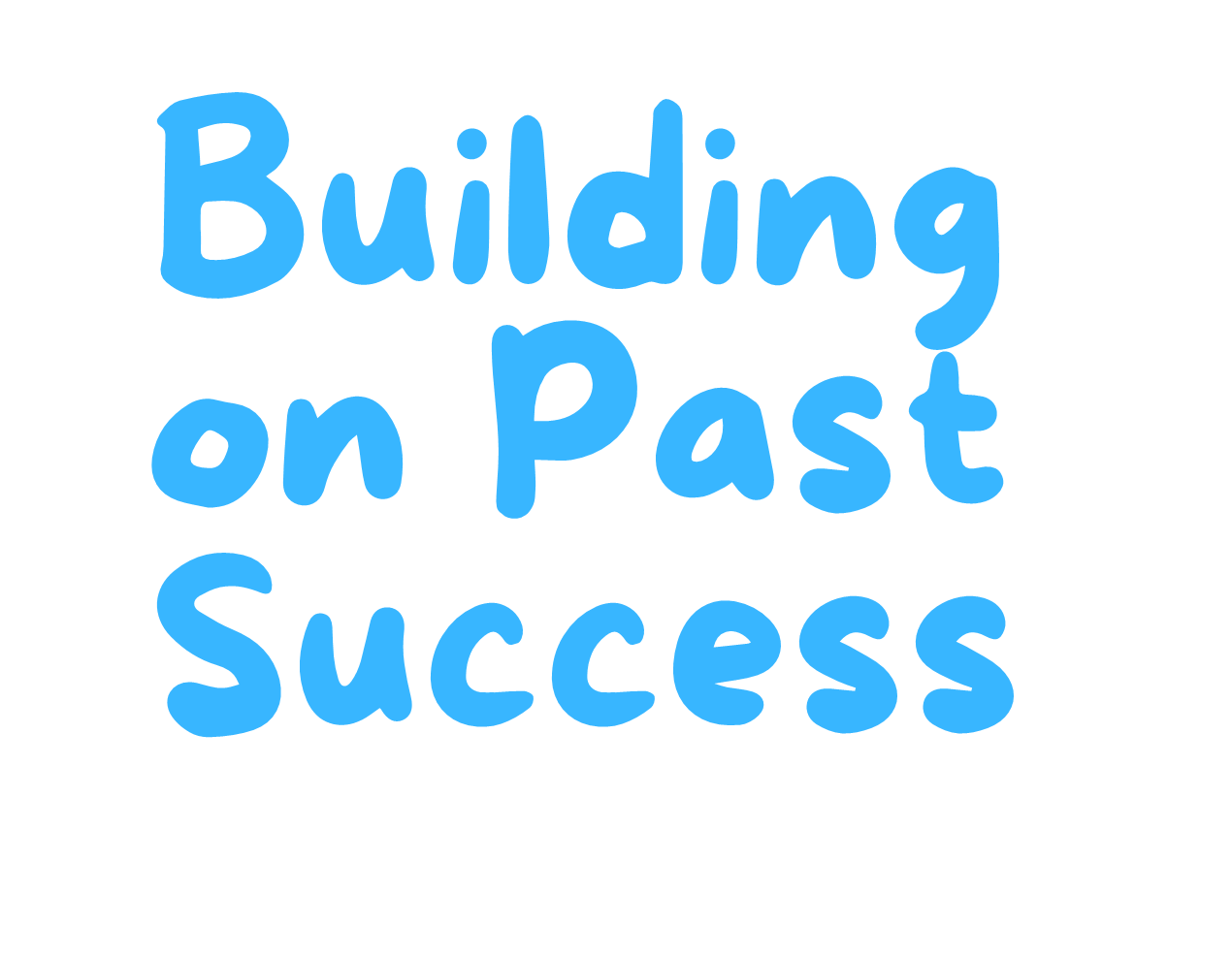 Run FASD 2021 came on the scene with a splash.  249 registered runners, with over 300 participants in North America, this year our goal is to hit over 500 registered runners.
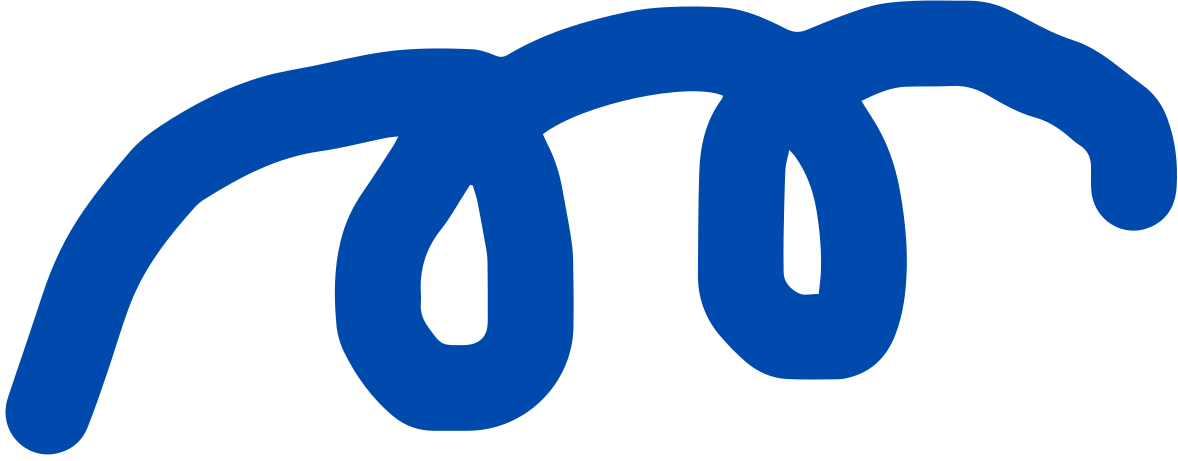 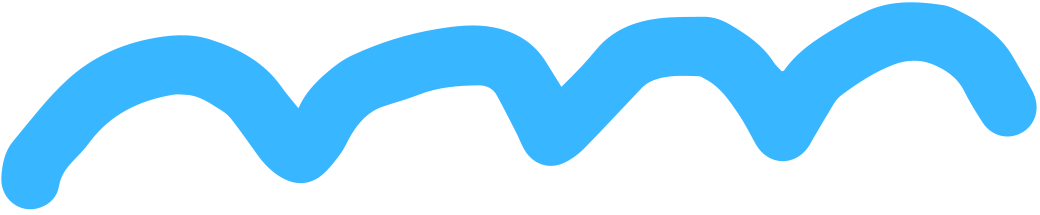 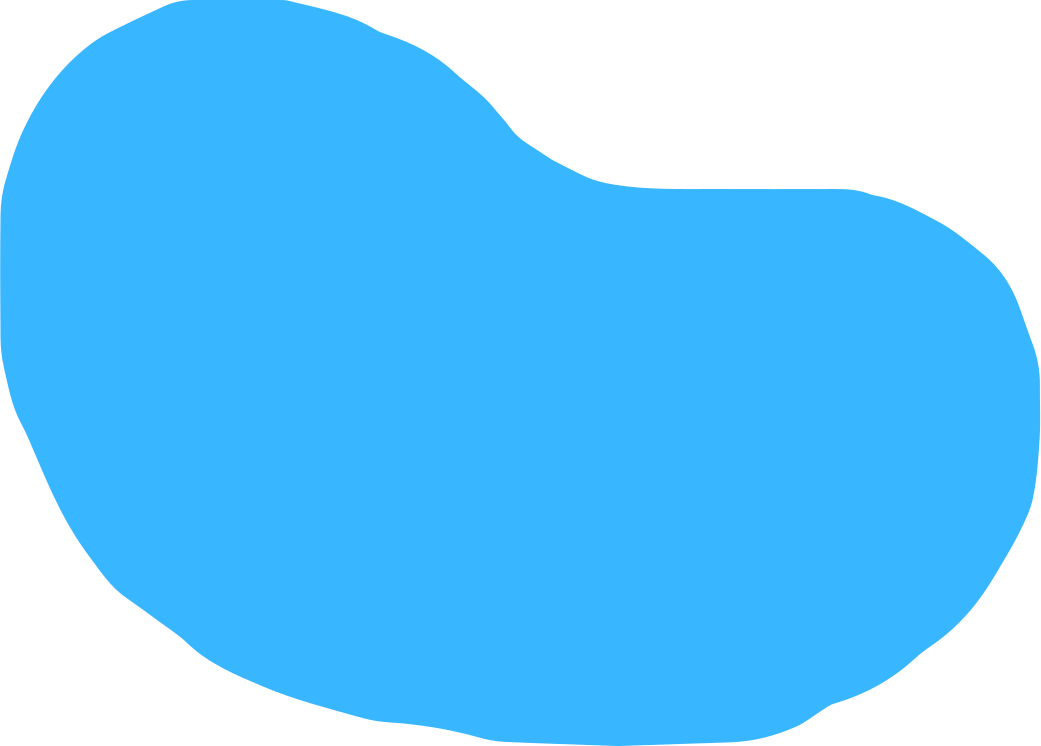 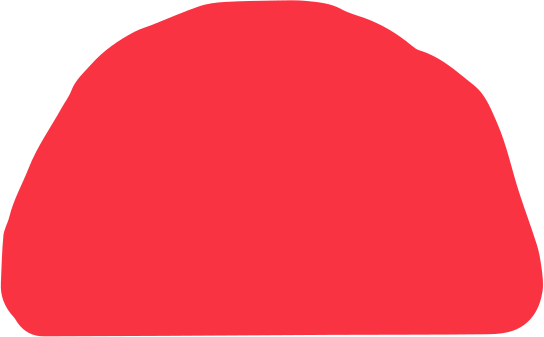 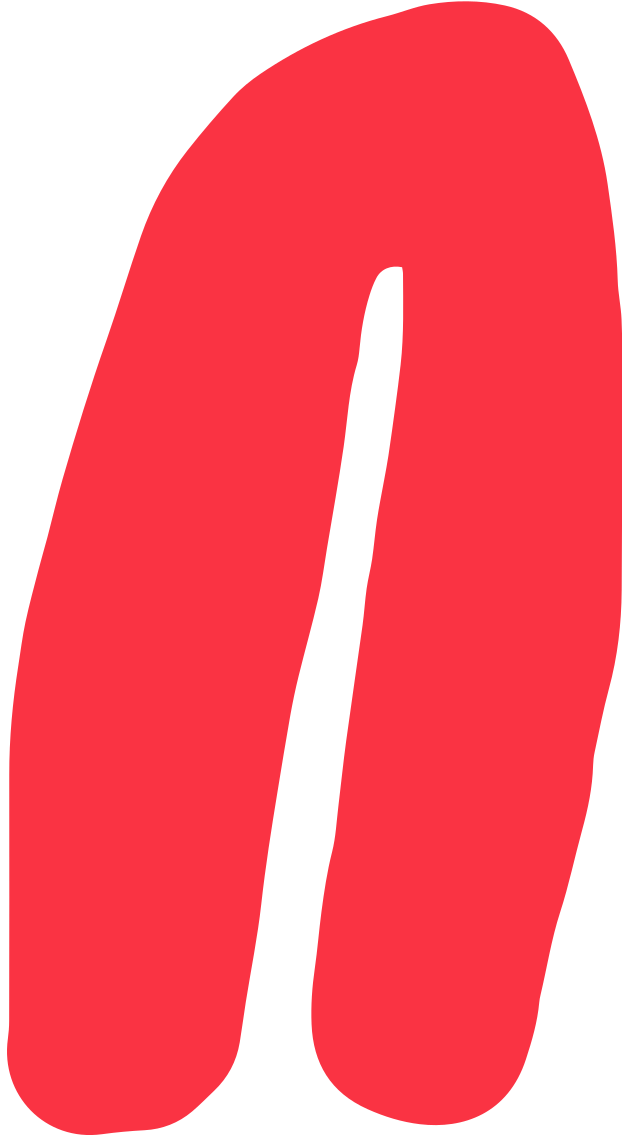 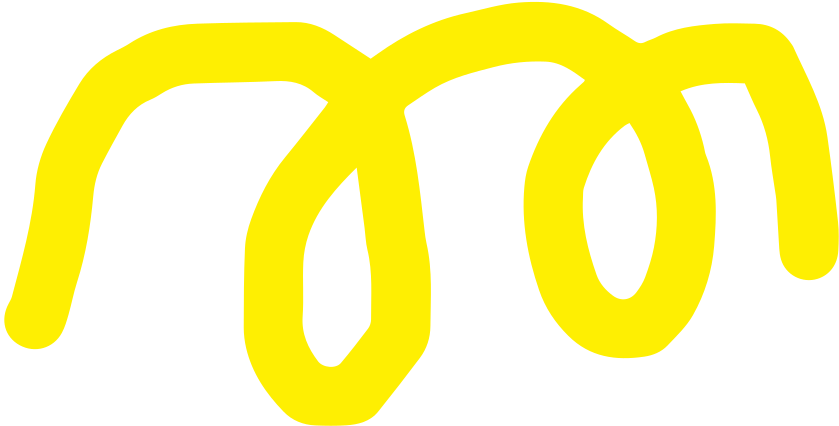 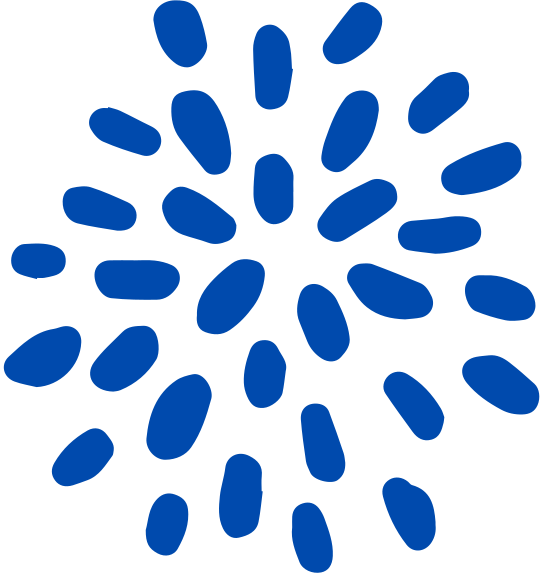 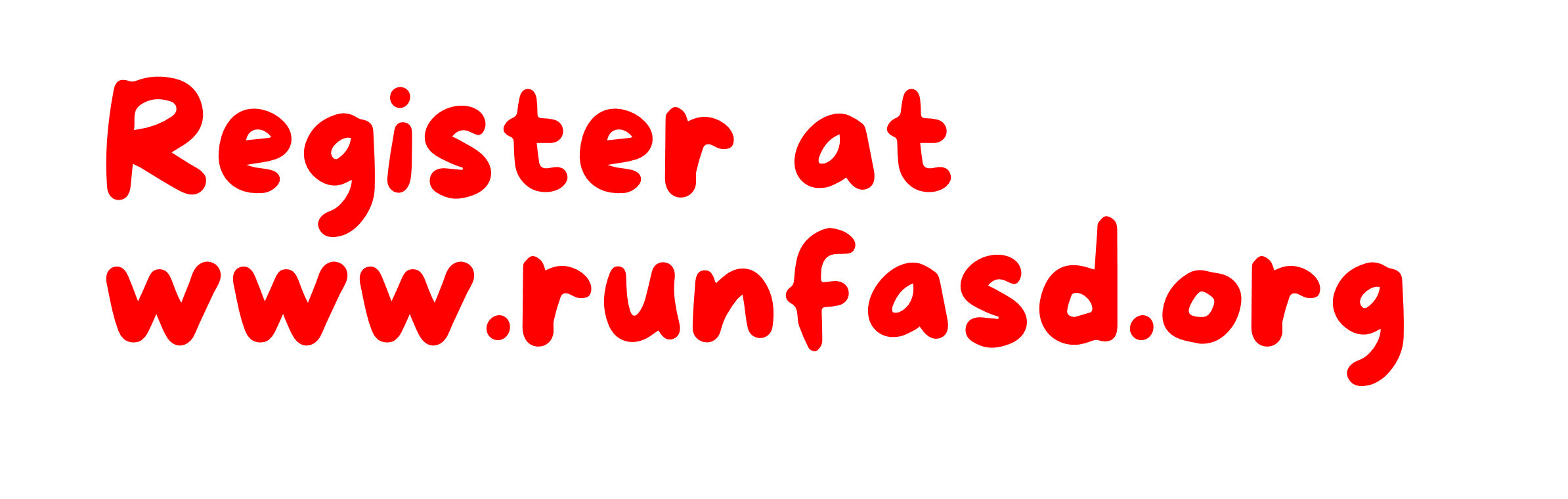 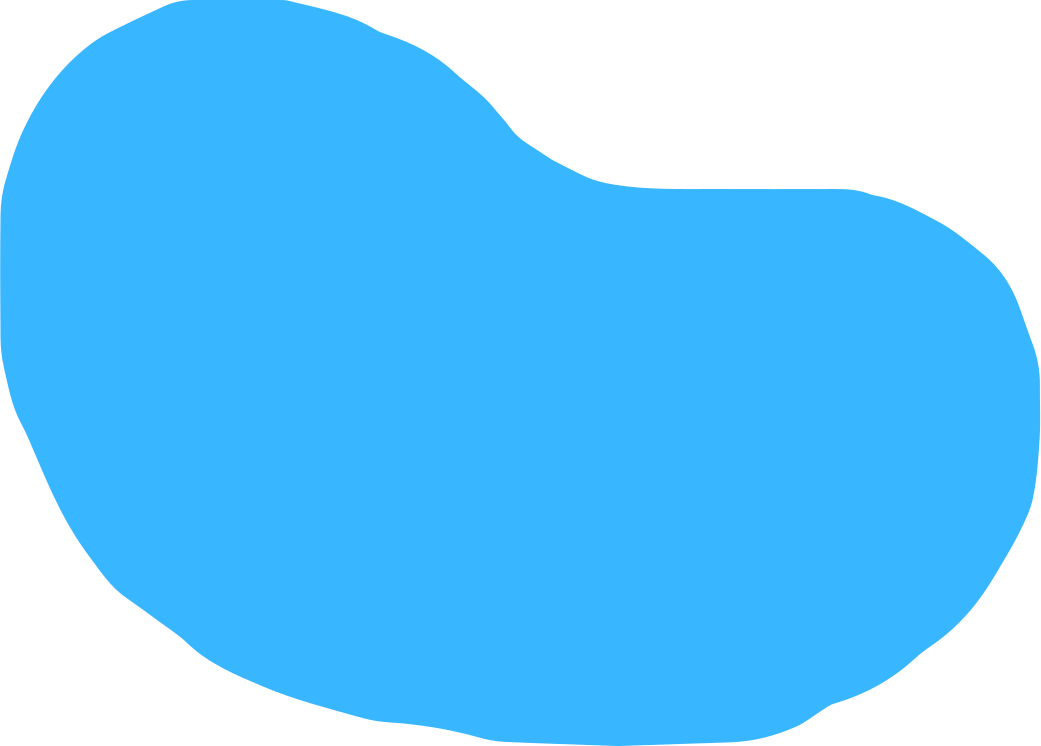 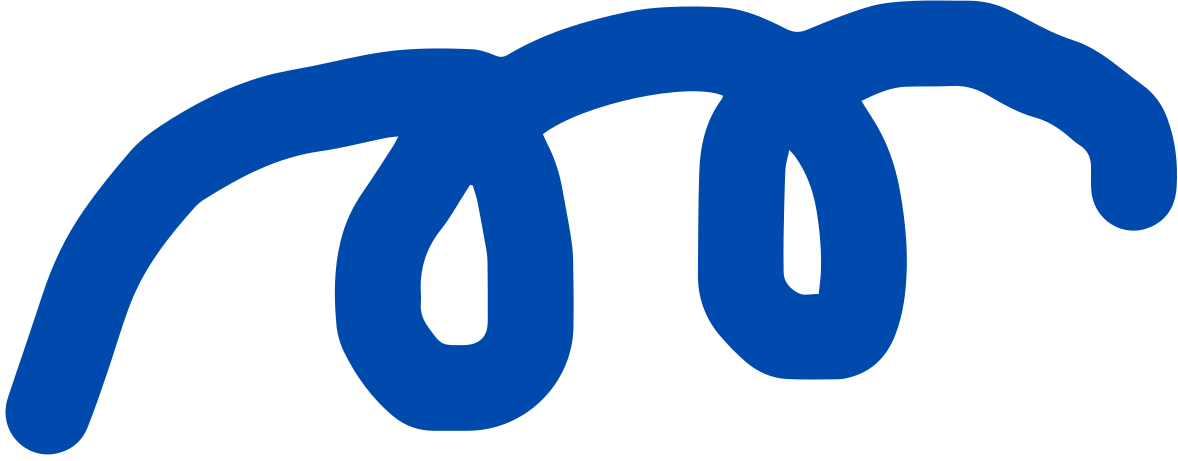 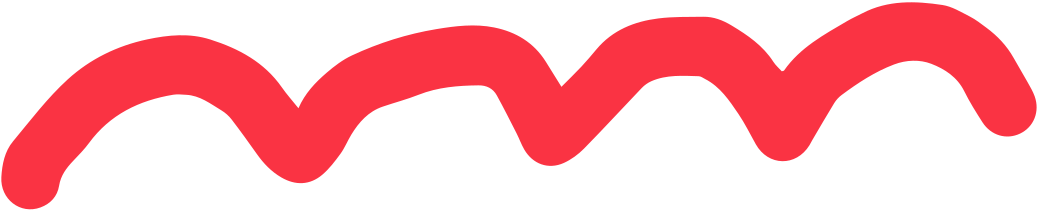 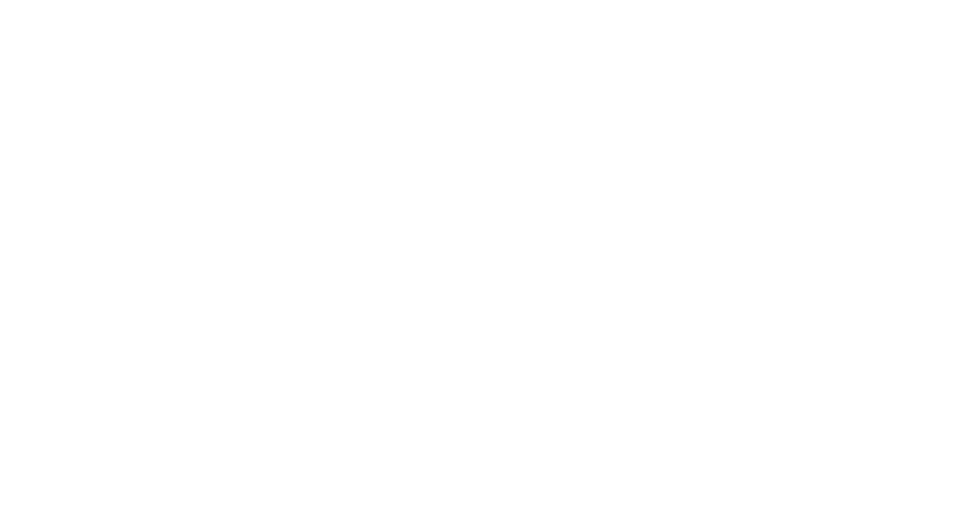 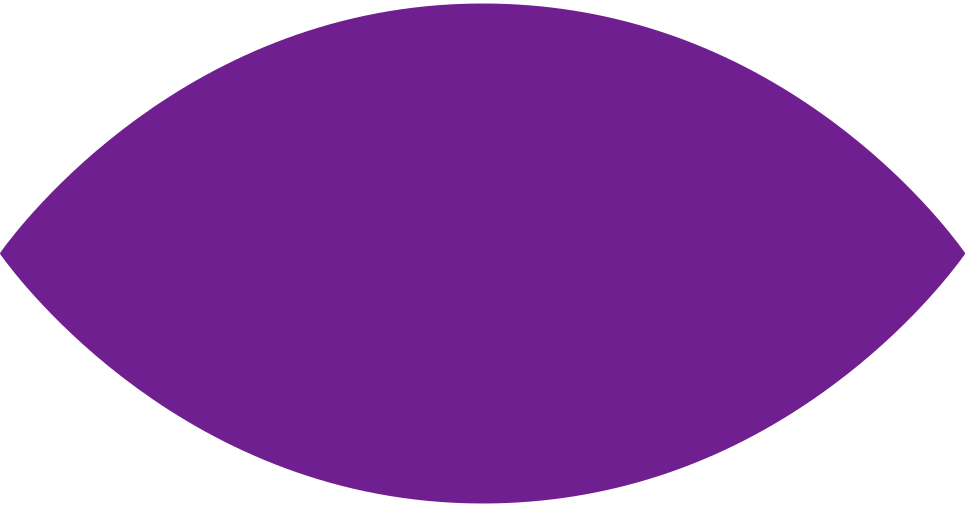 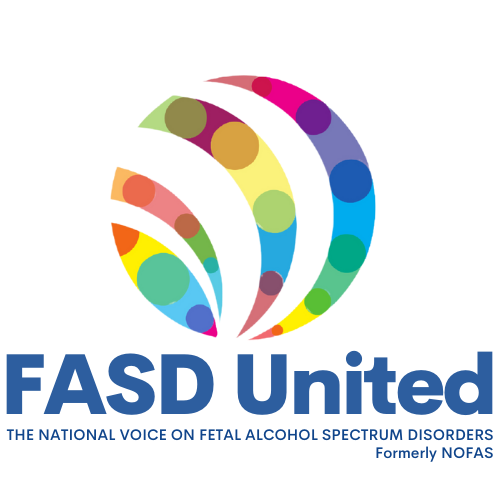 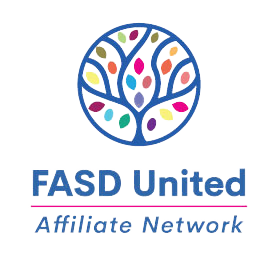 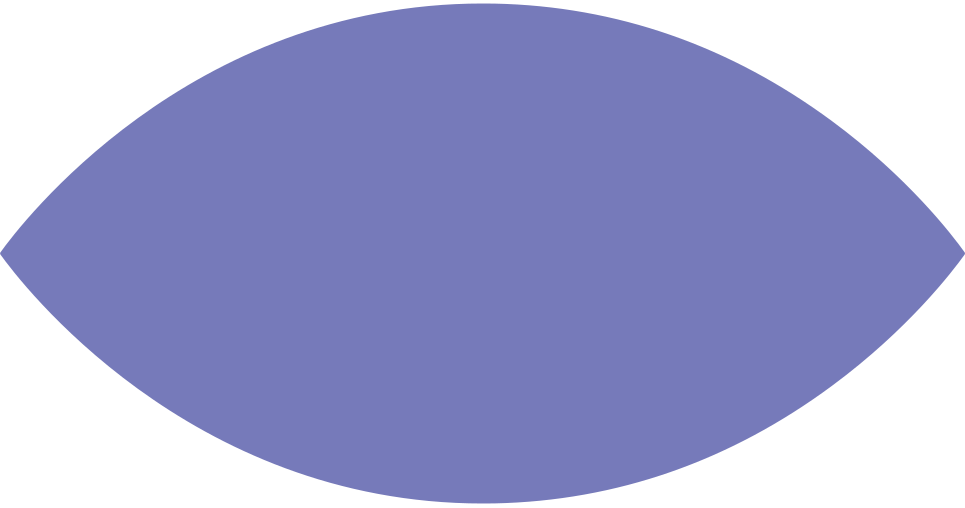 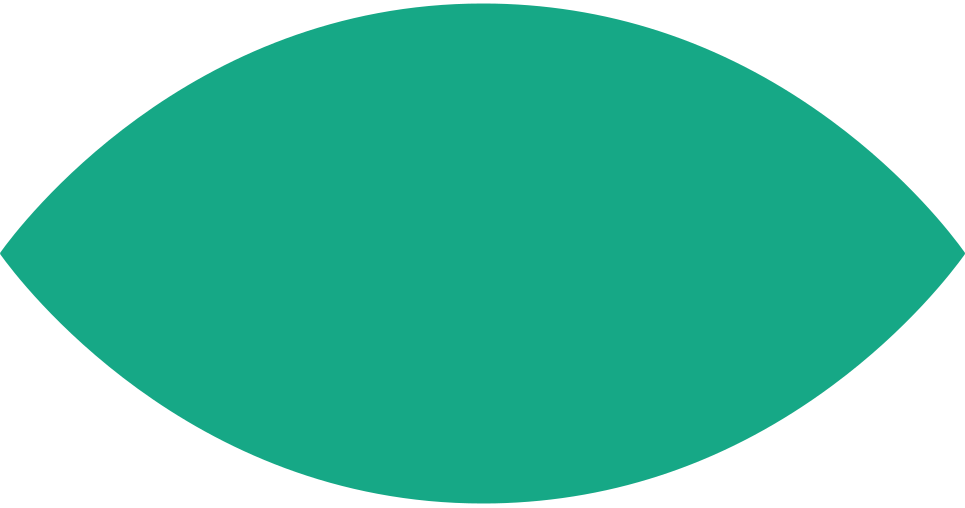 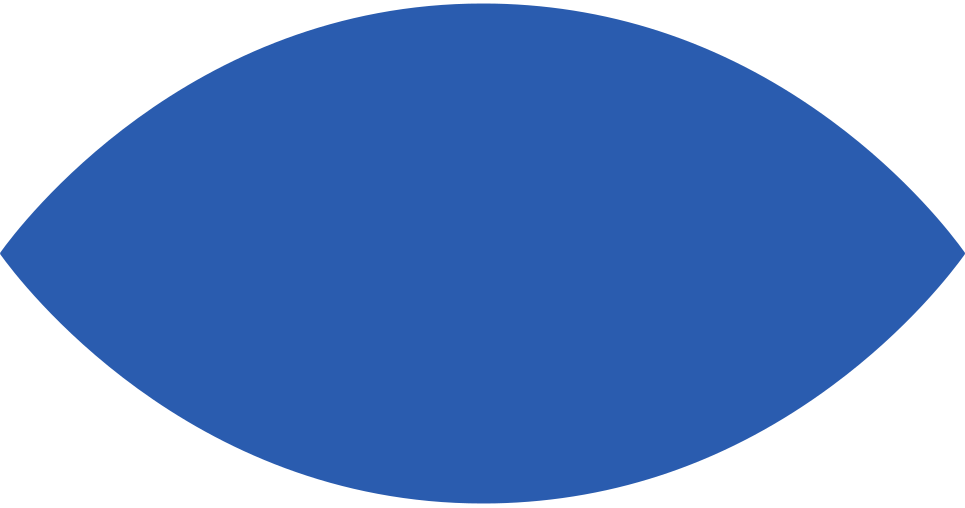 Affiliate Update
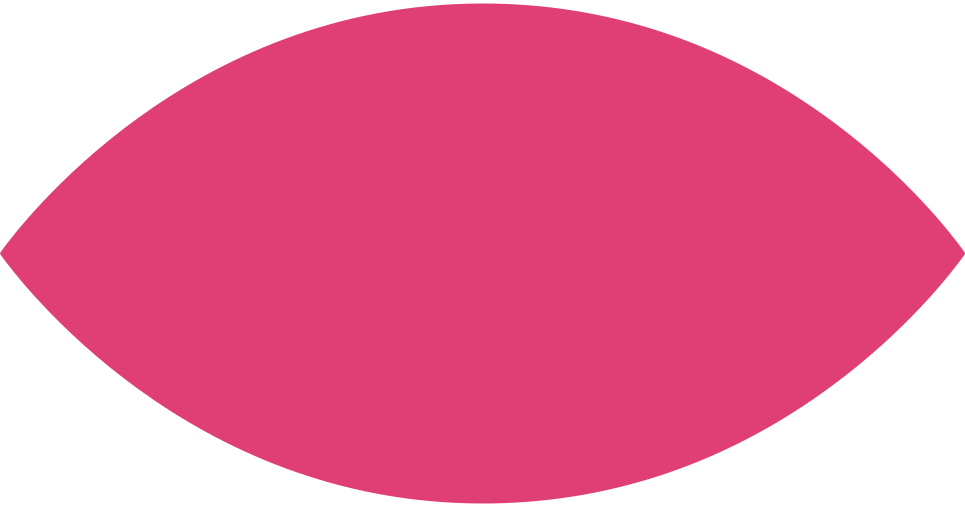 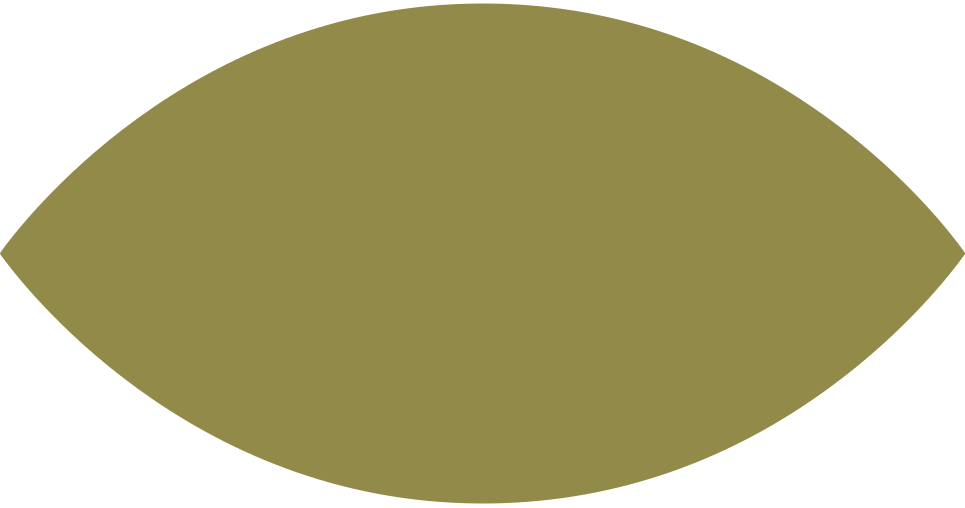 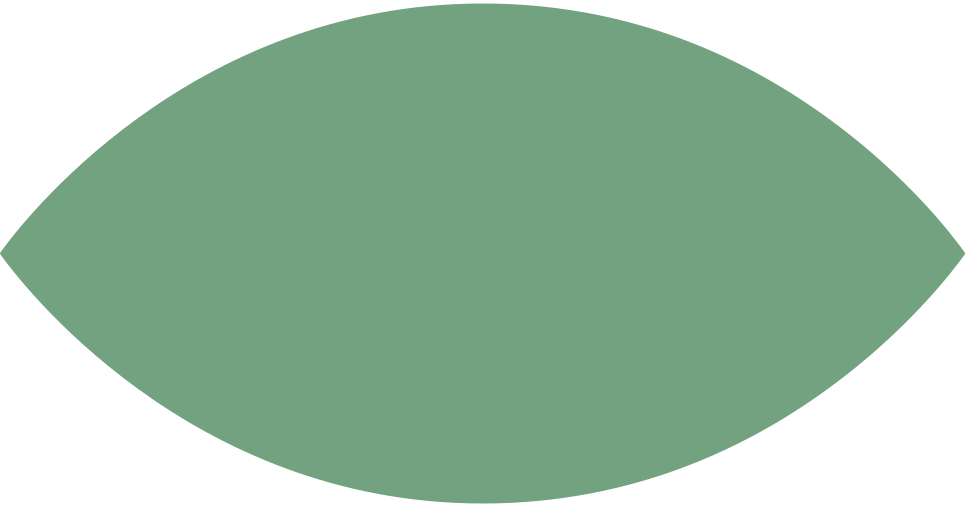 Program Contact:
Susan Elsworth
elsworth@FASDUnited.org
(202) 601-2527
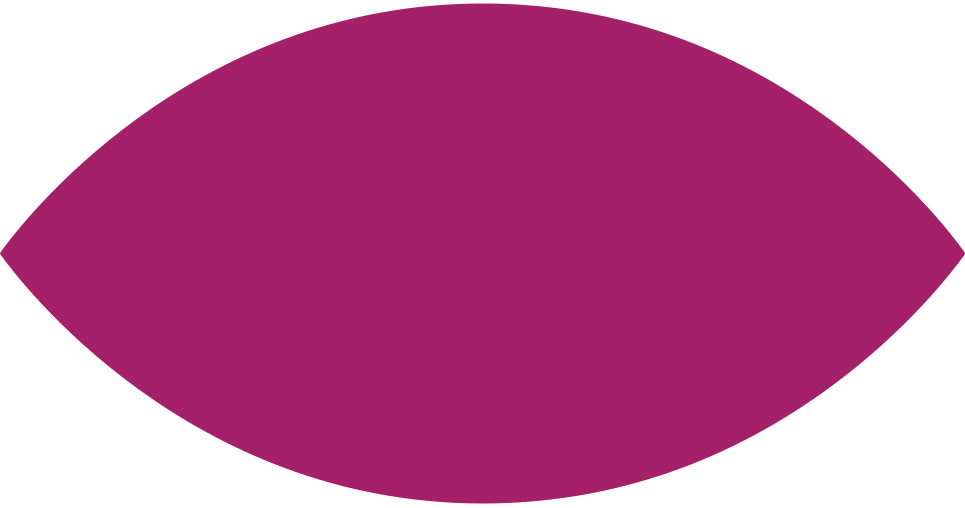 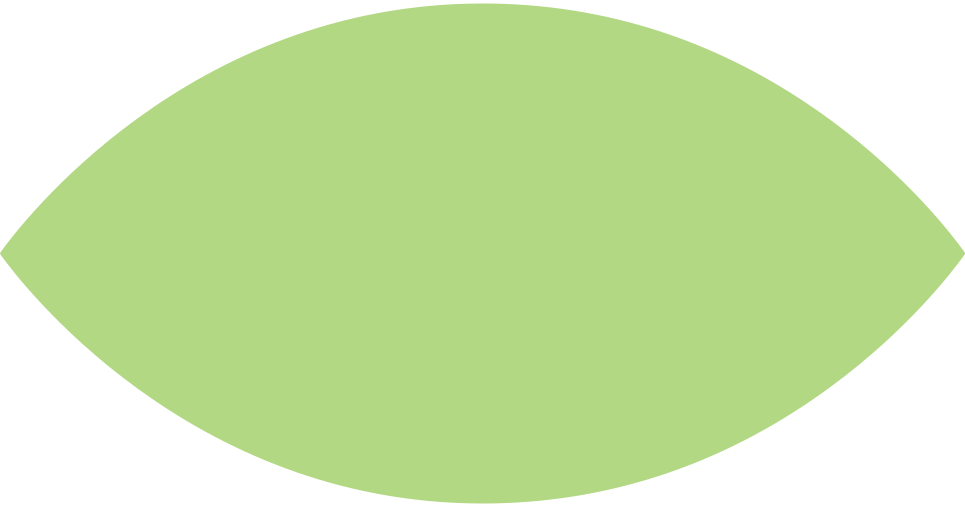 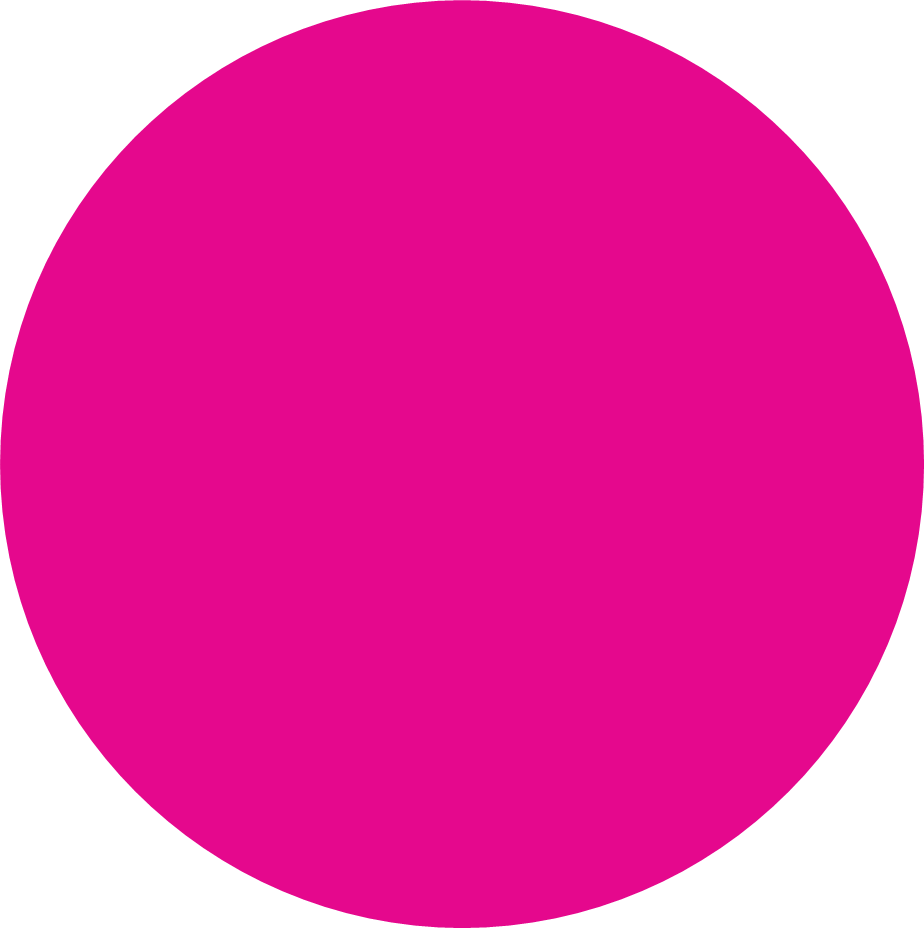 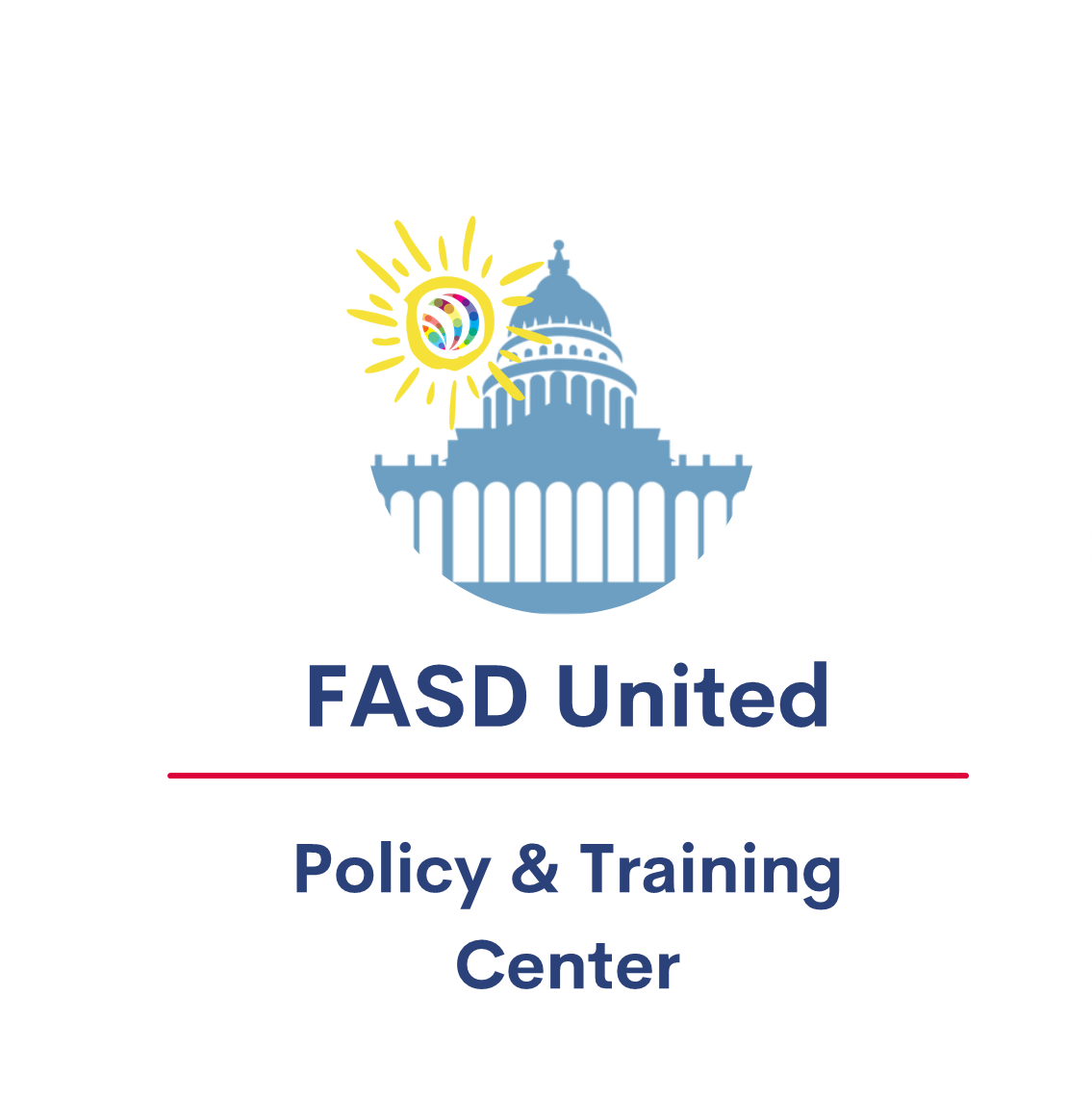 State Legislation Updates
State Legislation Updates
California 
New York
What are your legislative priorities in your state next year? How could your state respond to the Respect Act?
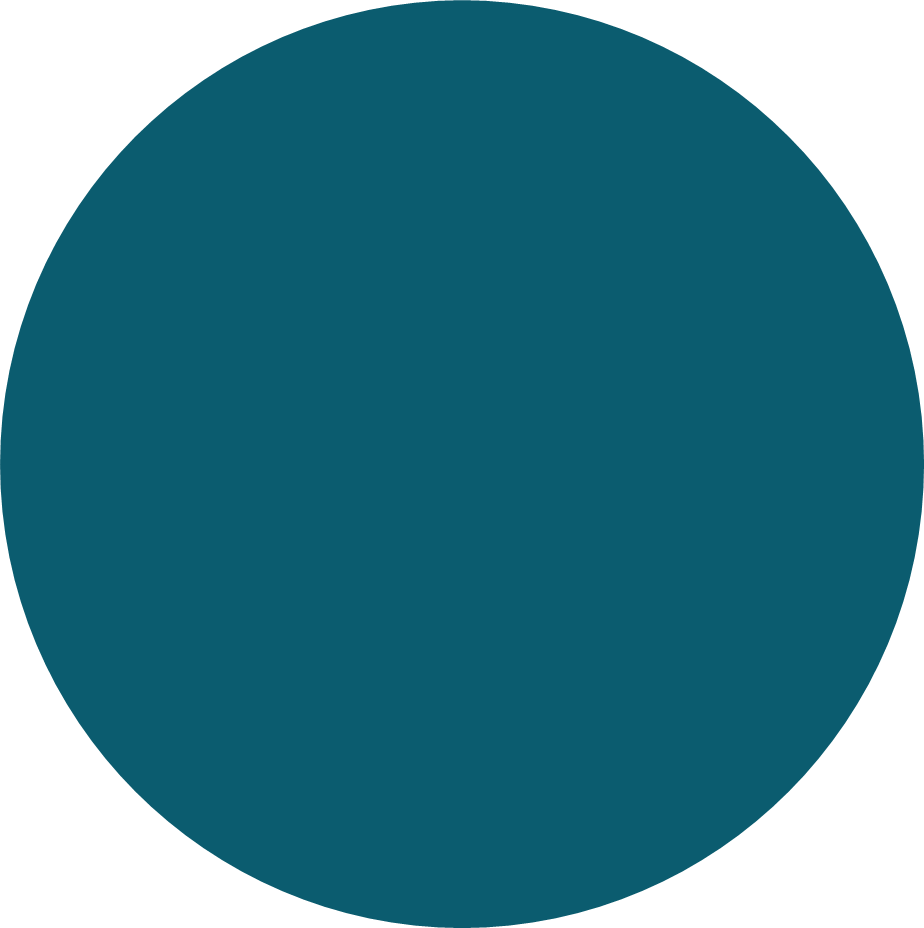 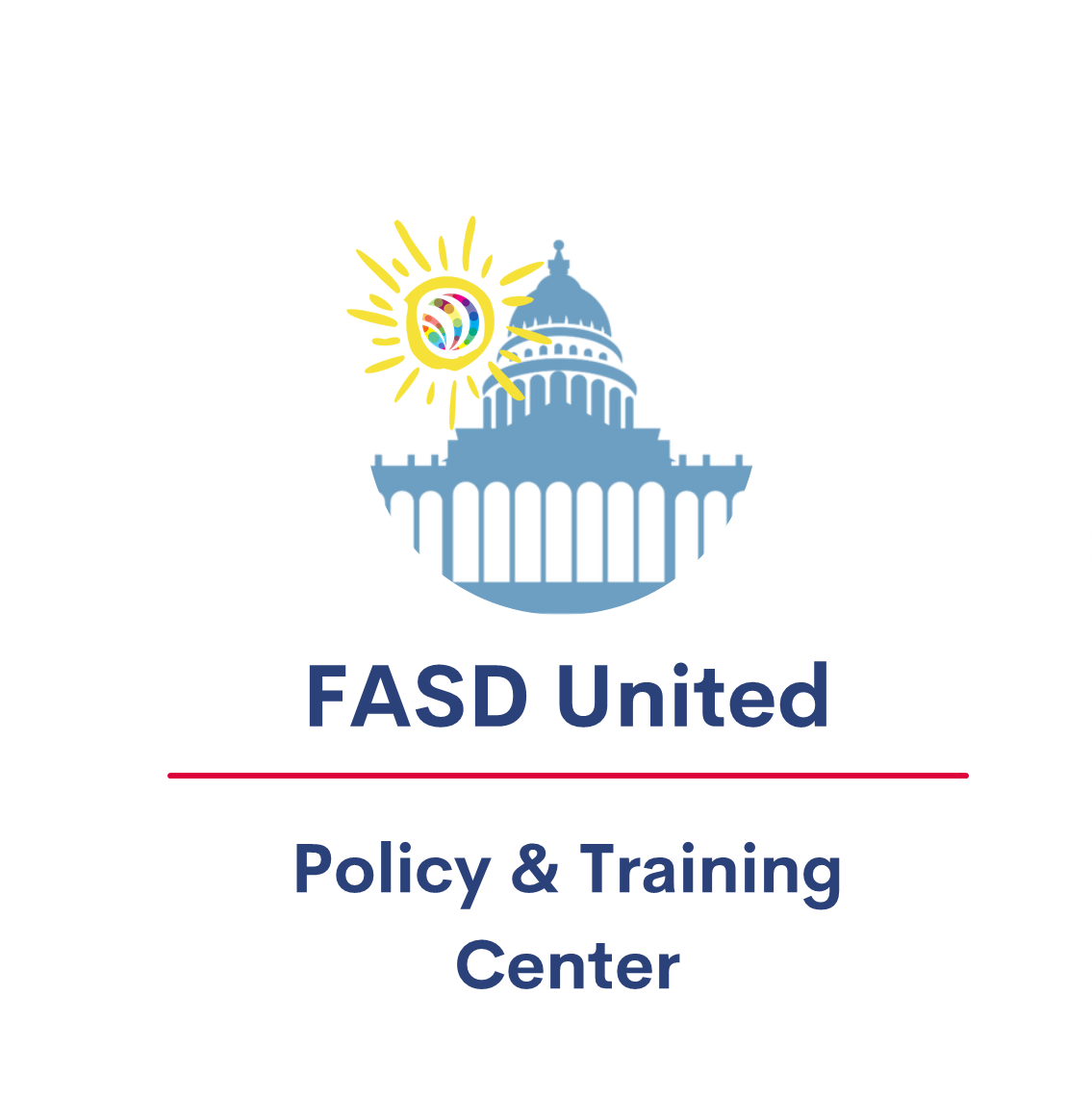 Recent Federal Updates
Looking for $2mil increase at CDC for FASD Programs
Senate announced intent to focus on appropriations prior to August Recess
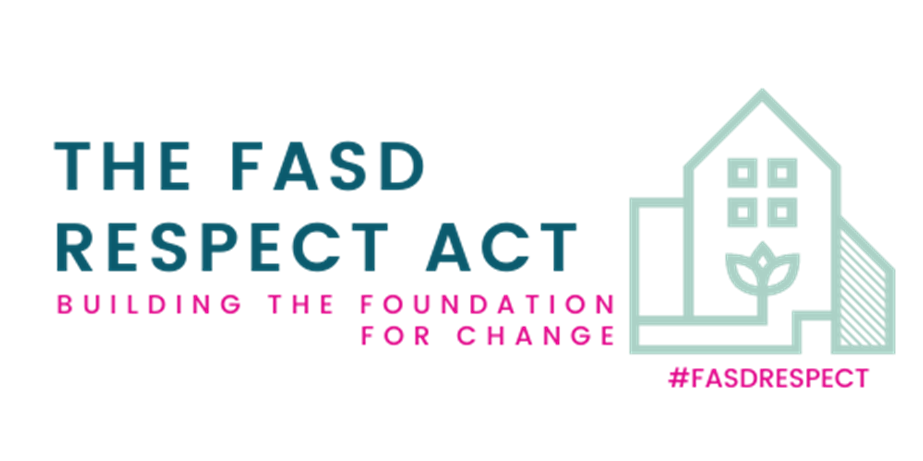 The FASD Respect Act
The Path Forward
Sail into September
Session Ends 
January 2023
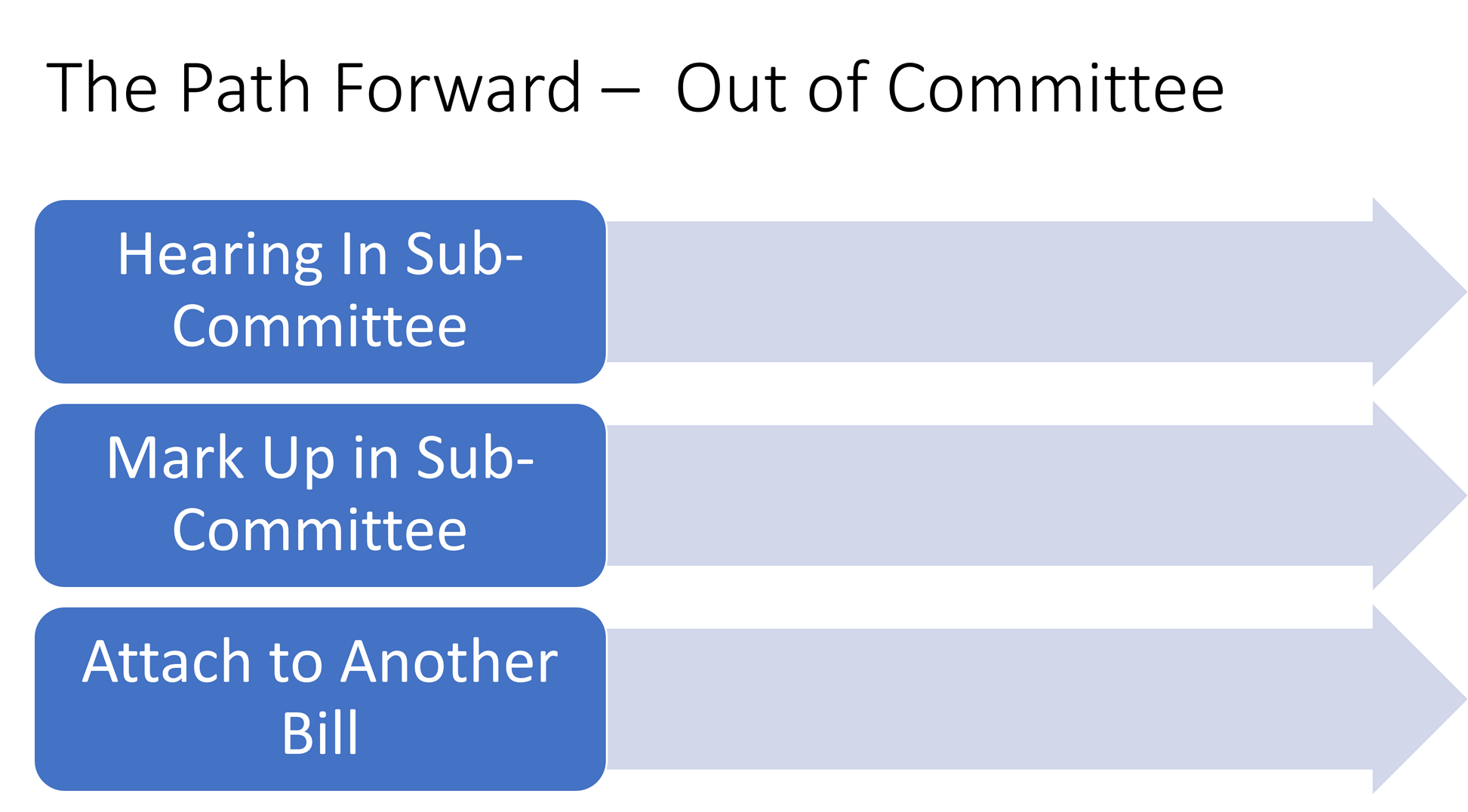 July 2022
The FASD Respect Act
The Path Forward
Sail into September
Session Ends 
January 2023
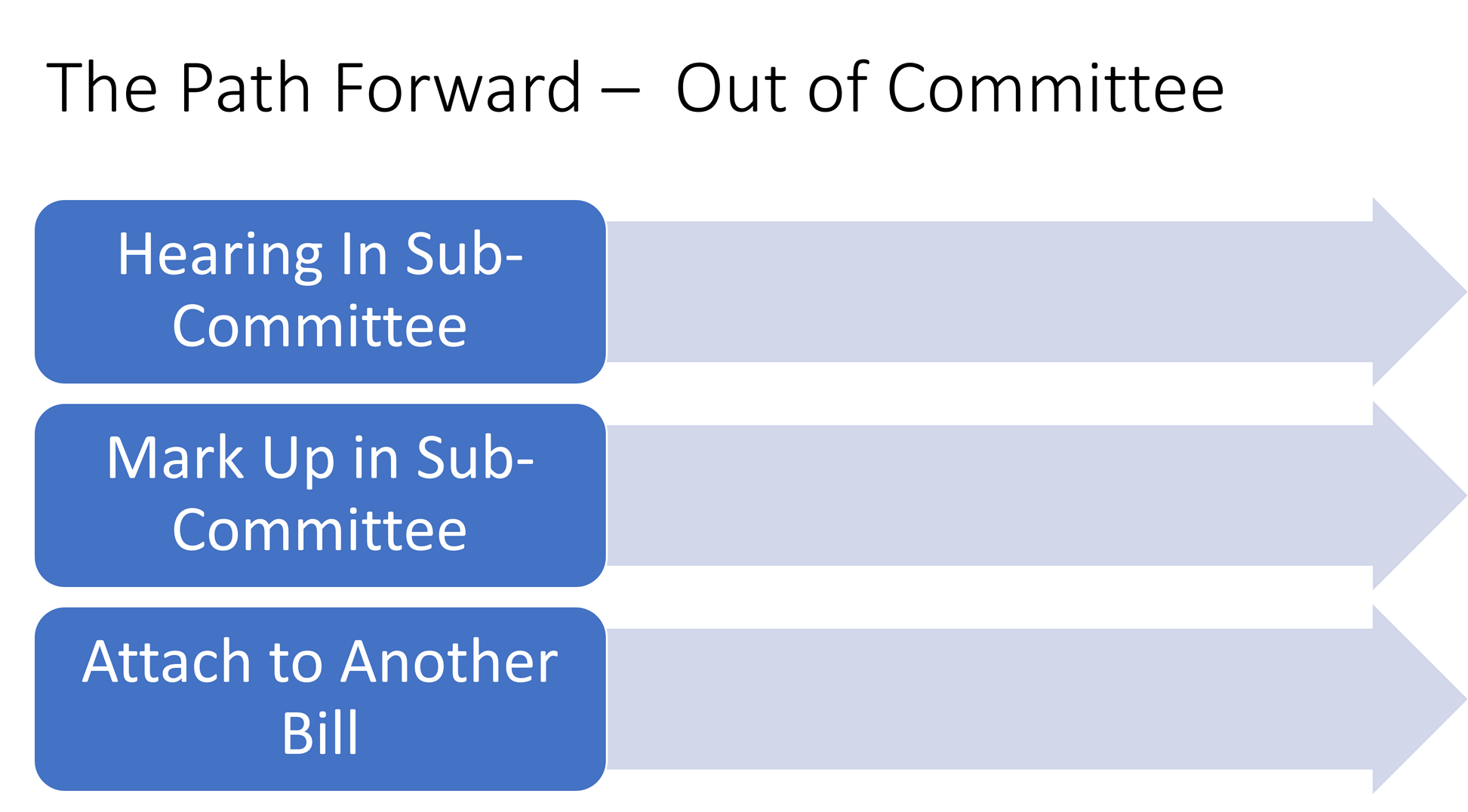 Letter from Betty McCollum signed by all House E&C Co-Sponsor Members going to Eshoo & Pallone and ranking members McMorris-Rodgers and Guthrie, requesting consideration
Potential R Co-sponsor on committee in progress
July 2022
The FASD Respect Act
The Path Forward
Sail into September
Session Ends 
January 2023
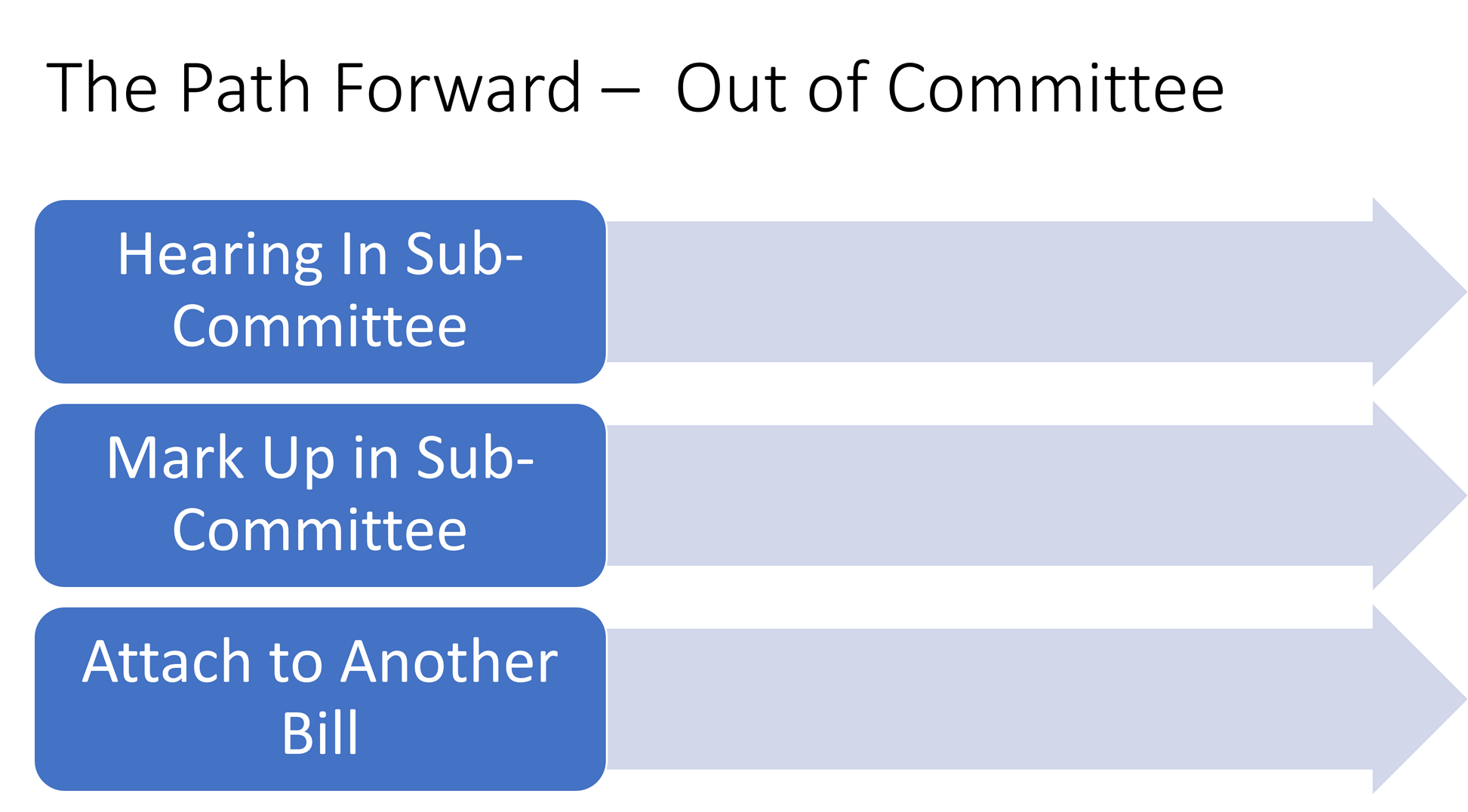 Meetings with Murray and Burr’s staff.
Letter to Senators Burr and Murray (HELP Committee Ranking/Chair) asking for consideration or S2238.  
Positive response received.
July 2022
The FASD Respect Act
The Path Forward
Sail into September
Session Ends 
January 2023
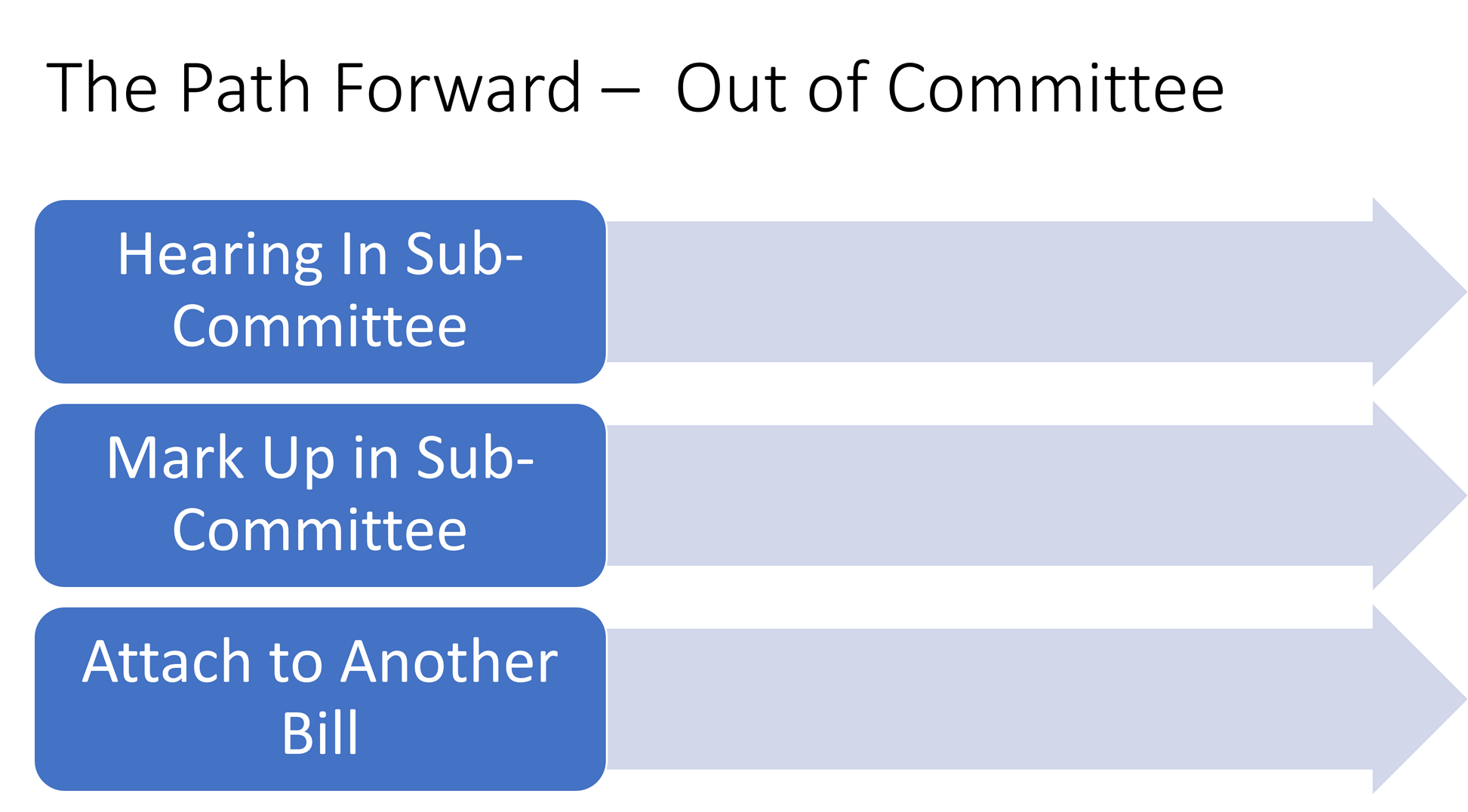 HR5551 – Passed the house and is now in the Senate, updates CDC language from FAS to FASD.  Provided additional authorization language for expanded CDC Programs on FASD.
HR7666 – Passed the house and is in the Senate.  Mental health and substance use disorders package.  Provided language to insert “FASD informed” and provisions from HR4151/S2238 relating to MH and SUD.
July 2022
Current Events and Impact on FASD Policy
Nicholas Cruz Trial
Review the response posted on the FASD United Website (scroll down to bottom of home page under News)
Be aware of the impact statements from the FASD community could have on legislation
House and Senate Calendar 2022
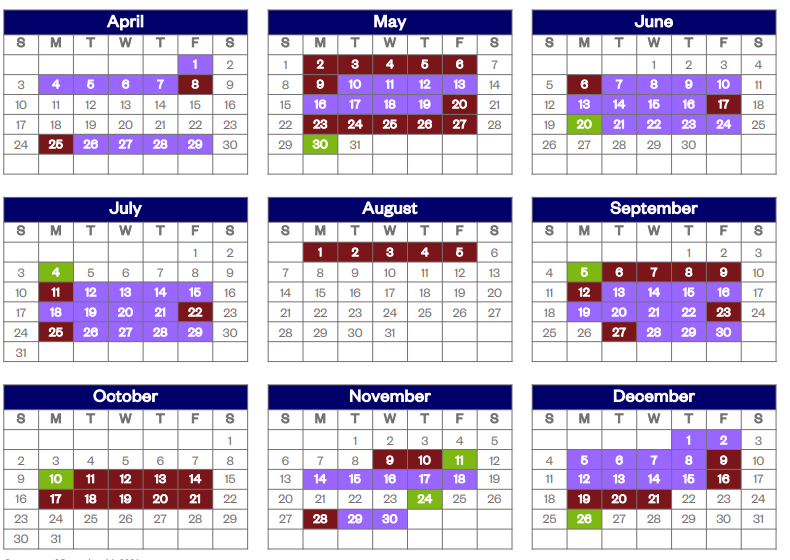 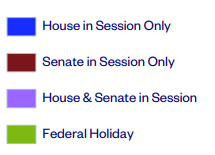 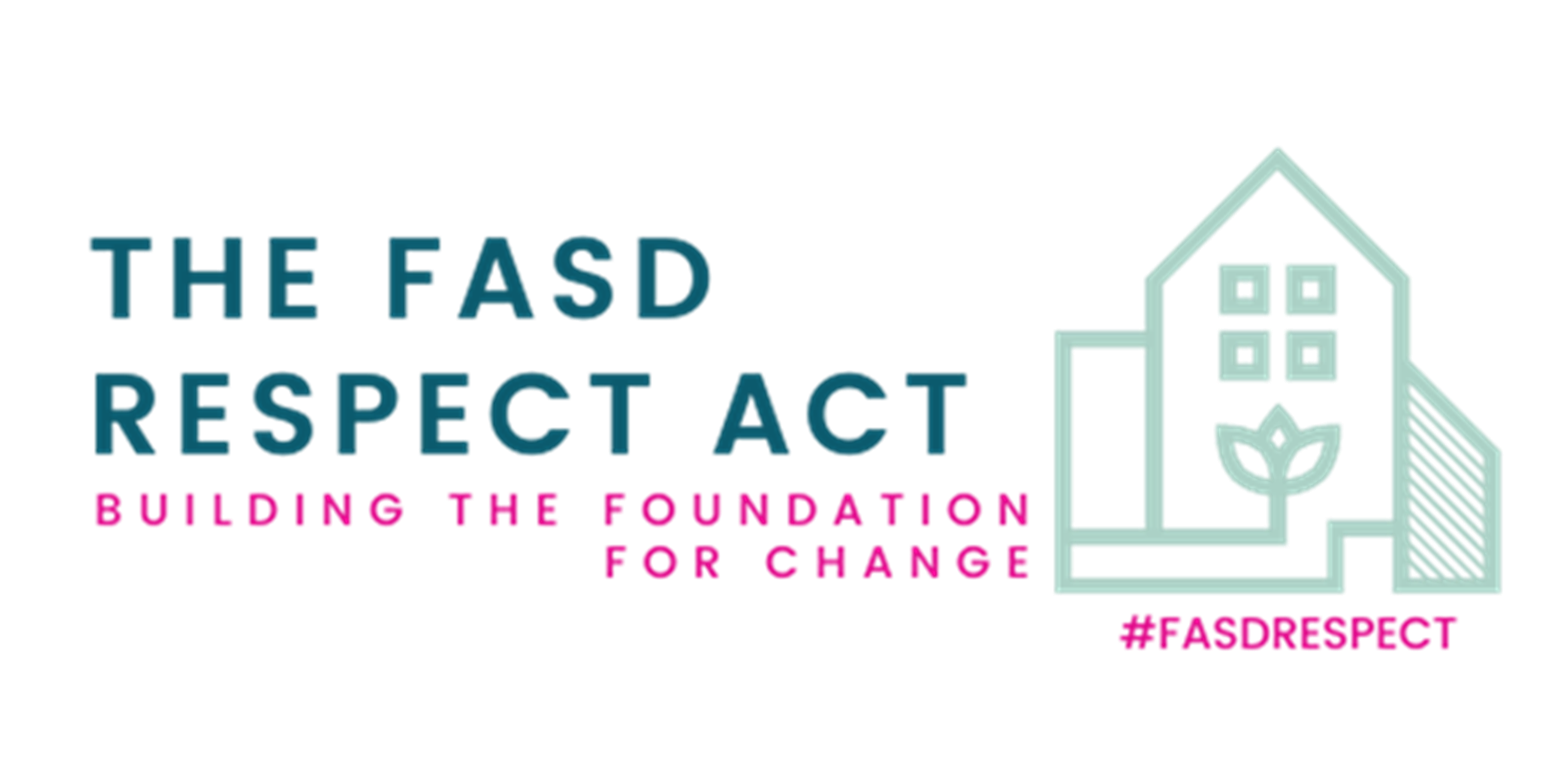 Attend Town Halls or key campaign events (www.townhallproject.com )
Awareness Month Proclamations (https://nofaspolicycenter.org/how-to-issue-an-fasd-awareness-month-proclamation/ )
Set Meetings with lawmakers we’ve already met with who haven’t co-sponsored
Build endorsements https://nofaspolicycenter.org/organizations/ 
Social Media  (https://nofaspolicycenter.org/the-fasd-respect-act/fasdrespect-socialmedia/ )
August Action Items
Key Meetings Still Needed
House Energy and Commerce Health Subcommittee:
CA – Matsui (D)
FL –   Bilirakis (R)*
IN –   Buchon (R)
MD – Sarbanes (D)
MO – Long (R)
NH –  Kuster (D)
OK –  Mullin (R) 
OR –  Schrader (D)
PA –  Joyce (R)
VA –  Griffith (R)
Senate HELP Committee:
AL – Shelby
LA – Cassidy
NH – Hassan
NM – Lujan
Anna Eshoo			CA	D	18
Doris Matsui			CA	D	6
Nanette Barragan		CA	D	44
Raul Ruiz			CA	D	36
Tony Cardenas			CA	D	29
Lisa Blunt Rochester*		DE	D	At-large
Gus Bilirakis			FL	R	12
Kathy Castor			FL	D	14*
Neal Dunn			FL	R	2
Buddy Carter			GA	R	1
Robin Kelly			IL	D	2
Larry Bucshon			IN	R	8
Brett Guthrie			KY	R	2
Lori Trahan			MA	D	3
John Sarbanes			MD	D	3
Debbie Dingell			MI	D	12
Fred Upton			MI	R	6
Angie Craig*			MN	D	2
Billy Long			MO	R	7
G.K. Butterfield			NC	D	1
Richard Hudson			NC	R	8
Ann McLane Kuster		NH	D	2
Frank Pallone			NJ	D	6
Markwayne Mullin		OK	R	2
Kurt Schrader			OR	D	5
John Joyce			PA	R	13
Dan Crenshaw			TX	R	2
Lizzie Fletcher			TX	D	7
Michael Burgess			TX	R	26
John Curtis			UT	R	3
Morgan Griffith			VA	R	9
Peter Welch			VT	D	At Large
Cathy McMorris Rodgers**	WA	R	5
Kim Schrier*			WA	D	8
House Energy and Commerce Health Sub-Committee
Meetings Held
Meeting Held
Key Meeting Held
Co-Sponsor
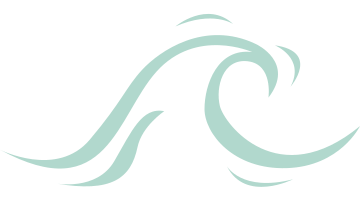 60 in the House
9 in the Senate
June
Introduced
2 House
2 Senate
Sept/Oct Added 
7 House 
3 Senate
July/August Added 
3 House 
2 Senate
March/April
 Added 
9 House
Nov/Dec Added 
8 House
Jan/Feb
Added
12 House
2 Senate
May/June added 13 House
A Rising Tide of Co-Sponsors
July
 Added 
6 House
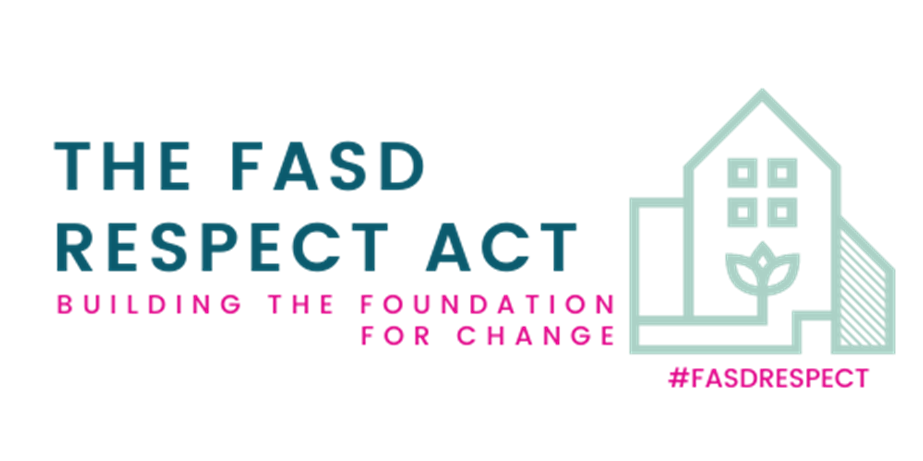 Current
Senate Sponsors
Senator Lisa Murkowski (R AK)*
Senator Amy Klobuchar (D MN)
Senator Jerry Moran (R KS)*
Senator Tina Smith (D MN)*
Senator Susan Collins (R ME)*
Senator Brian Schatz (D HI)
Senator Angus King (I ME)
Sen. Shelley Moore Capito [R-WV]
Sen. Mazie Hirono [D-HI]
*Sits on Committee of Jurisdiction
Rep. Levin, Mike [D-CA-49]
Rep. Panetta, Jimmy [D-CA-20]
Rep. Brownley, Julia [D-CA-26]
Rep. Phillips, Dean [D-MN-3]
Rep. Jayapal, Pramila [D-WA-7]
Rep. Bacon, Don [R-NE-2]
Rep. Castor, Kathy [D-FL-14]
Rep. Underwood, Lauren [D-IL-14]
Rep. Delgado, Antonio [D-NY-19]
Rep. Rutherford, John H. [R-FL-4]
Rep. Adams, Alma S. [D-NC-12]
Rep. Garamendi, John [D-CA-3]
Rep. Morelle, Joseph D. [D-NY-25]
Rep. Butterfield, G. K. [D-NC-1]
Rep. Cardenas, Tony [D-CA-29]
Rep. Sanchez, Linda [D-CA-38]
Rep. Welch, Peter [D-VT-At Large]
Rep. Huffman, Jared [D-CA-2]
Rep. Napolitano, Grace F. [D-CA-32]
Rep. Aguilar, Pete [D-CA-31]
Rep. Jacobs, Sara [D-CA-53]
Rep. Wexton, Jennifer [D-VA-10]
Rep Takano, Mark [D-CA-41]
Rep. Carbajal, Salud O. [D-CA-24]
Rep. Porter, Katie [D-CA-45]
Rep. Lieu, Ted [D-CA-33]
Rep. Gottheimer, Josh [D-NJ-5]
Rep. Higgins, Brian [D-NY-26]
**Rep. Johnson, Henry C Jr. [D-GA-4]
**Rep. Connolly, Gerald [VA-11]
Rep. McCollum, Betty [D-MN-4]
Rep. Young, Don [R-AK-At Large]
Rep. Omar, Ilhan [D-MN-5]
Rep. Bishop, Sanford D., Jr. [D-GA-2]
Rep. Jackson Lee, Sheila [D-TX-18]
Rep. Mann, Tracey [R-KS-1]
Rep. Pingree, Chellie [D-ME-1]
Rep. Davids, Sharice [D-KS-3]
Rep. Craig, Angie [D-MN-2]
Rep. Kilmer, Derek [D-WA-6]
Rep. Wild, Susan [D-PA-7]
Rep. Kahele, Kaiali'i [D-HI-2]
Rep. Case, Ed [D-HI-1]
Rep. Raskin, Jamie [D-MD-8]
Rep. Bourdeaux, Carolyn [D-GA-7]
Rep. Lee, Barbara [D-CA-13]
Rep. Huizenga, Bill [R-MI-2]
Rep. Ross, Deborah K. [D-NC-2
Rep. Thompson, Mike [D-CA-5]
Rep. Costa, Jim [D-CA-16]
Rep. Lucille Roybal-Allard [D-CA-40]
Rep. Jared Golden [D-ME-2]
Rep. Kim Schrier [D-WA-8]
Rep. Eric Swalwell [D-CA-15]
Rep. David Trone [D-MD-6]
Rep. Liz Cheney [R-WY-At Large]
Rep. Lisa Blunt Rochester [D-DE-At Large]
Rep. Lofgren, Zoe [D-CA-19]
Rep. Emmer, Tom [R-MN-6]
Rep. Beyer, Donald S., Jr. [D-VA-8]
Rep. Doggett, Lloyd [D-TX-35]
Rep. Chu, Judy [D-CA-27]
Rep. Tonko, Paul [D-NY-20]
Current
House
Bill Sponsors
*Sits on Committee of Jurisdiction
**Pending Updates to Congress.gov
July
Meetings
House Meetings
Rep. Olbernote (CA-8)
Rep. Carbajal (CA-24)
Rep. Connolly (VA-11)
Rep. Porter (CA-45)
Rep. McClintock (CA-4)
Rep. Carter (GA-1)*
Rep. Vargas (CA-51)
Rep. McCaul (TX-10)
Senate Meetings
Sen. Murray (WA)*
Sen. Graham (SC)
Sen. Grassley (IA)
Sen. Kaine (VA)*
Sen. Scott (SC)*
Overall :
House – 162 (out of 436)
Senate – 53 (out of 100)
 Note, we’ve met with some Senators & Reps more than 3 times
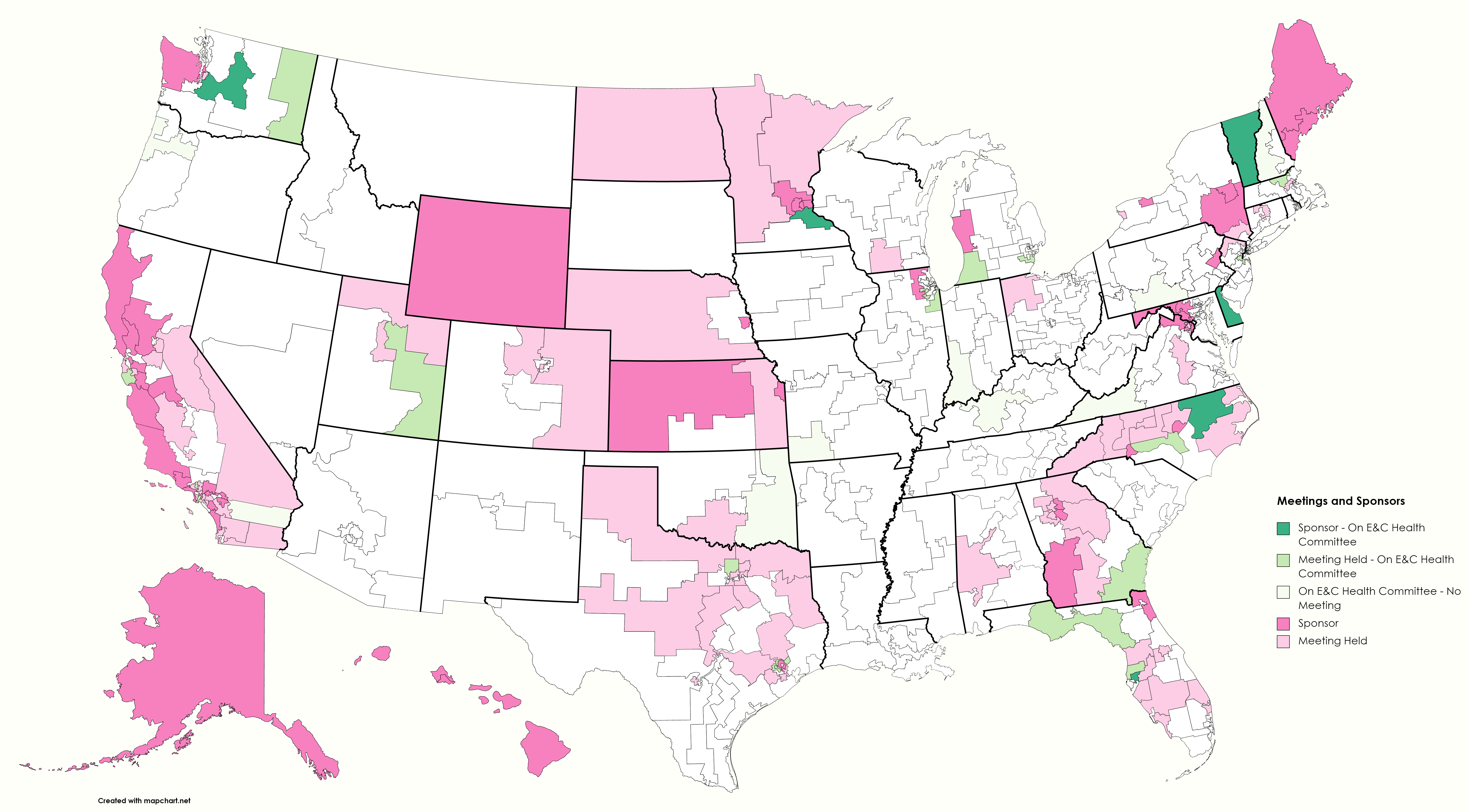 House
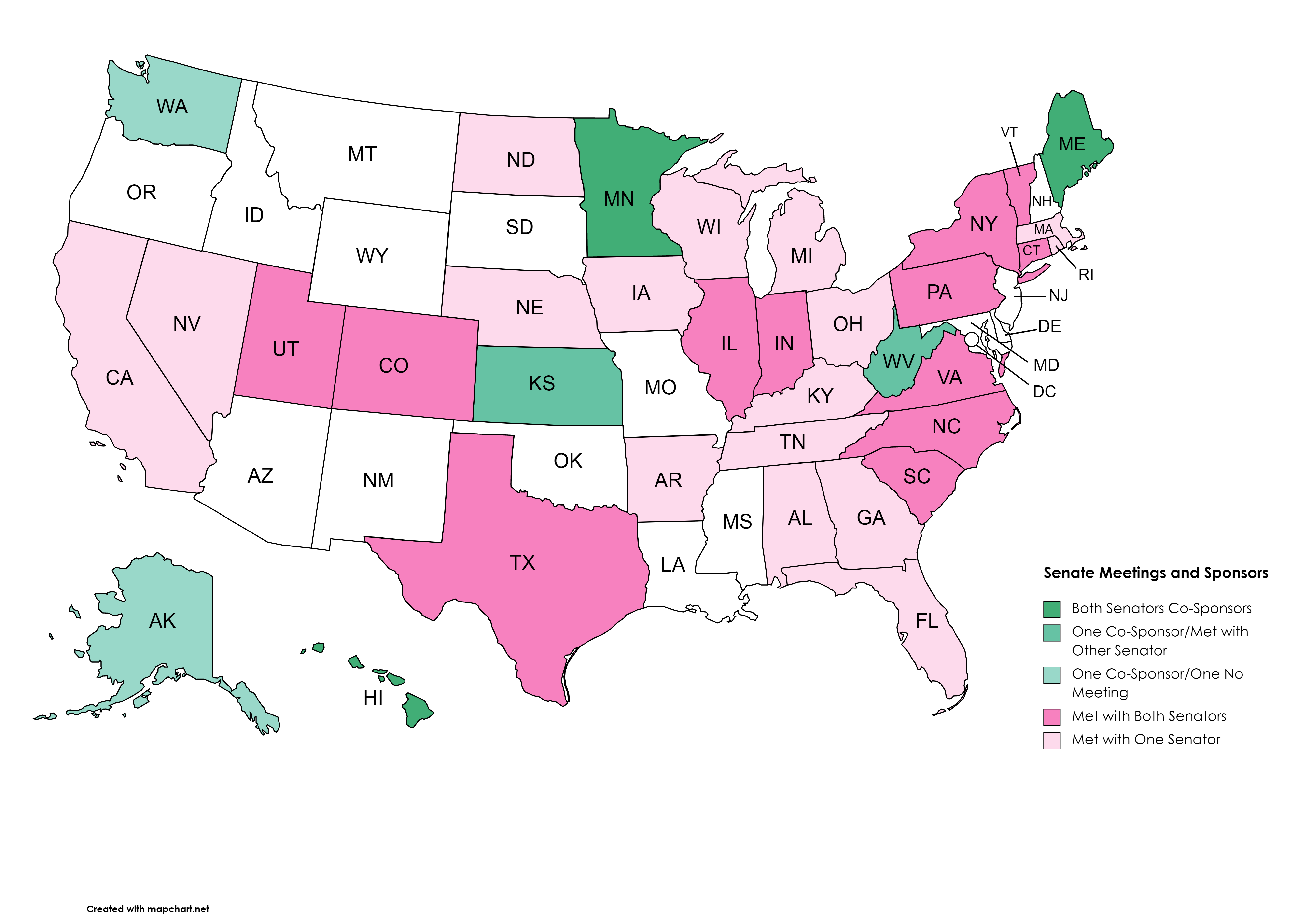 Senate
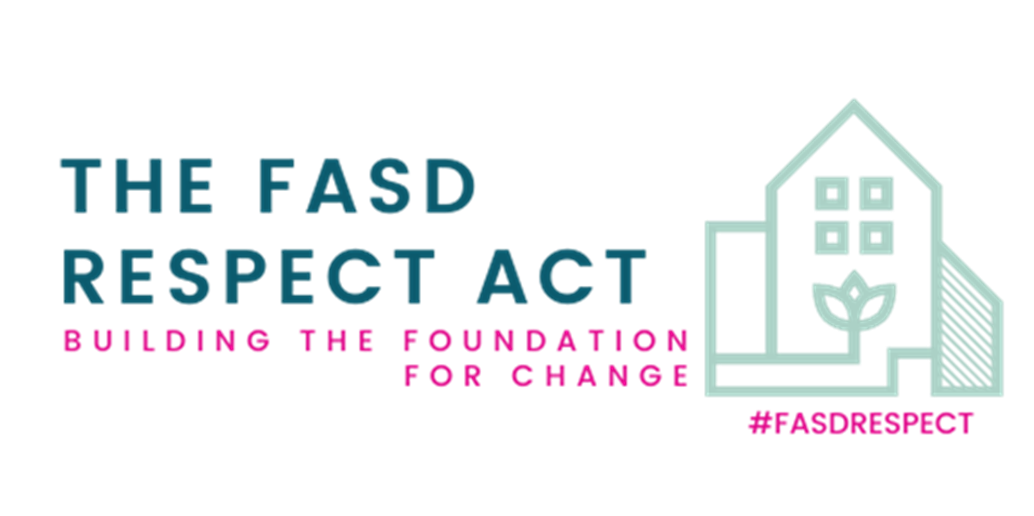 23 New July Endorsements
www.nofaspolicycenter.org/organizations
Look for a poll on legislative priorities for the 118th Congress
What’s Next
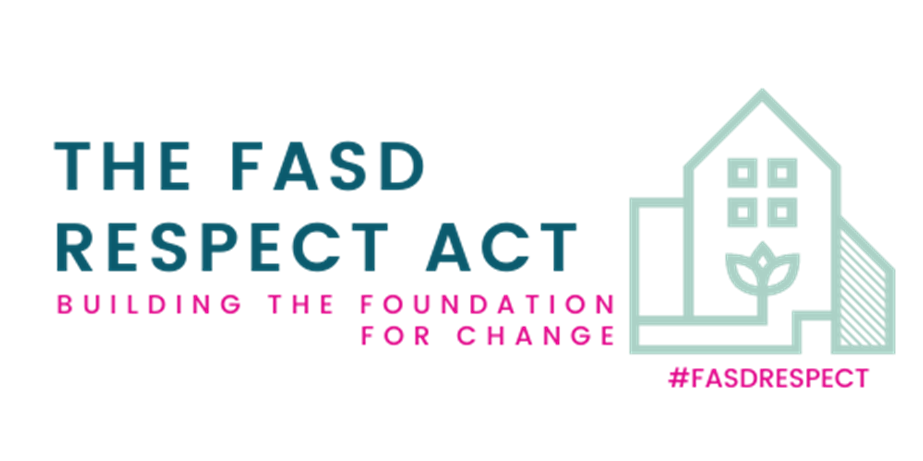 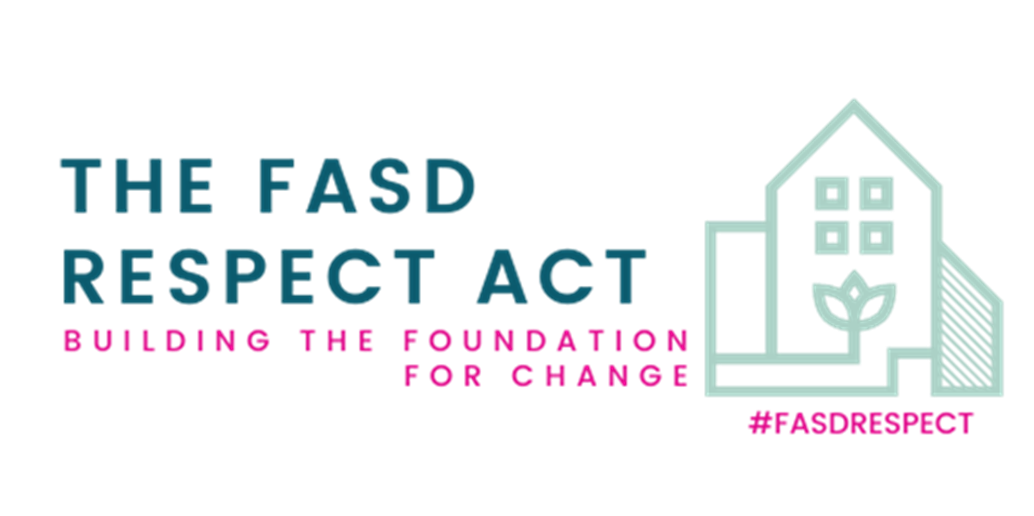 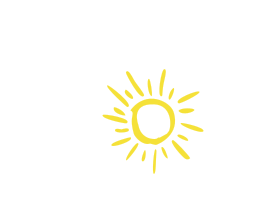 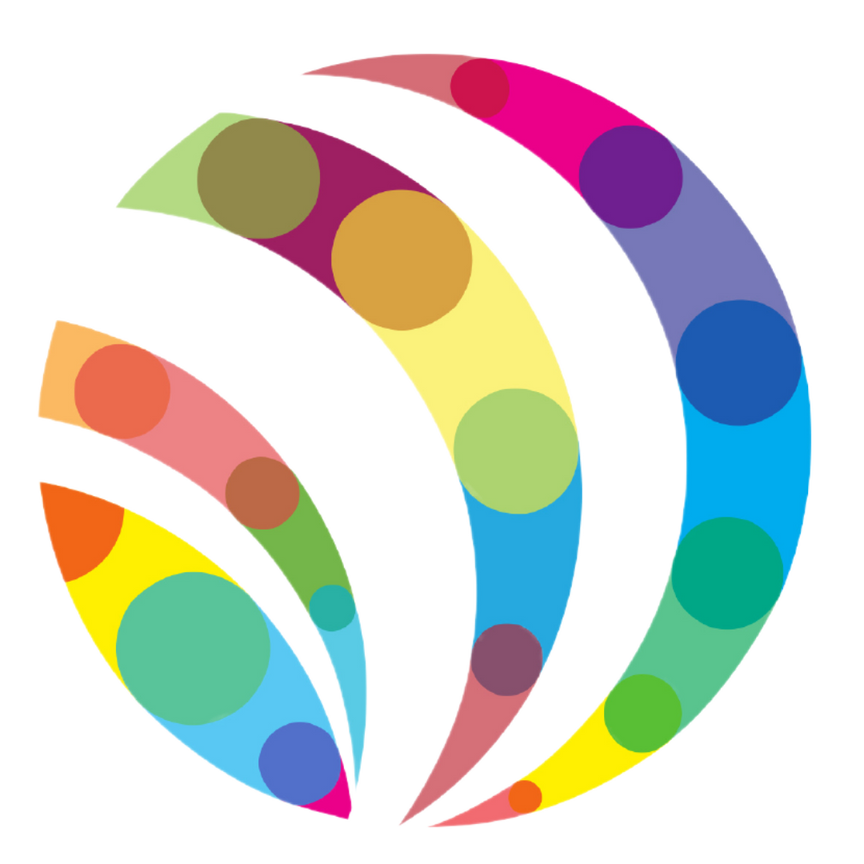 FASD United
Together, We Can Do This.
Policy & Training Center
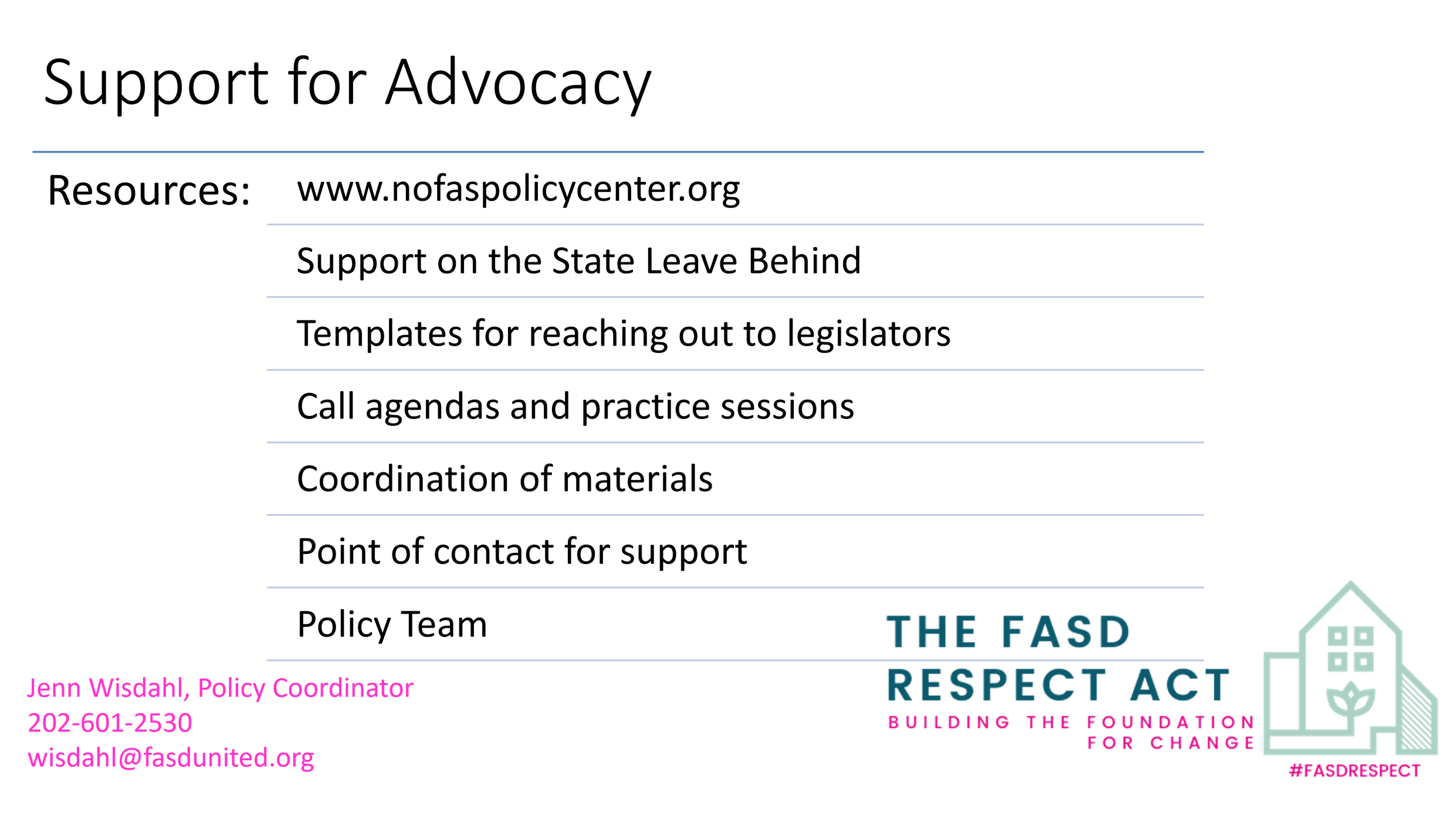